СИСТЕМА  МОНИТОРИНГА  И УПРАВЛЕНИЯ ТЕПЛОМ ОБЪЕКТОВ ЖКХ
Система «АТМ» – мощный административный инструмент контроля и управления, создавался как федеральный проект современной системы мониторинга социально значимой инфраструктуры построенный на инновационном WEB–принципе. 
	На сегодняшний день система АТМ - единственная система диспетчеризации внедренная  на законодательном уровне в масштабах целого Субъекта Федерации – Республика Карелия. 
	Система АТМ специально разработана для охвата больших региональных систем для получения оперативной информации о состоянии всей инженерной структуры.
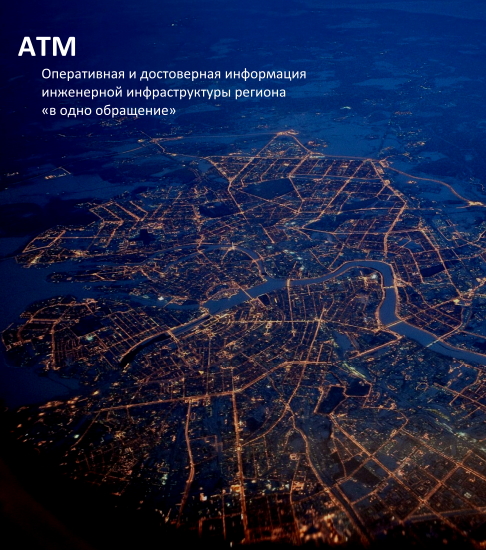 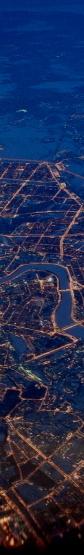 АТМ
Автоматизированная система АТМ ЖКХ обеспечивает выполнение следующих функций:

	•автоматический мониторинг объектов ЖКХ в режиме реального времени, контроль работы приборов учета и другого оборудования;
	•архивацию, документирование и аналитическая обработка всех параметров;
	•формирование и предоставление документальных отчетов потребленной энергии абонентам, обслуживающим организациям, представителям ресурсоснабжающих организаций;
	•начисление платежей по потребленным ресурсам, ведение счетов и балансов оплаты;
	•простое, быстрое и надежное оповещение специалистов и администрации о нештатных событиях и авариях
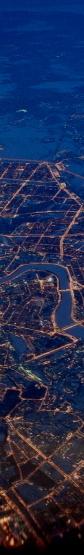 АТМ
ОСНОВНЫЕ ФУНКЦИОНАЛЬНЫЕ ВОЗМОЖНОСТИ
Автоматический непрерывный мониторинг состояния объектов в автоматическом режиме On-line
Мгновенная выдача документальных отчетов по: республике, районам, неисправным котельным, времени аварии, состоянию всего хозяйства ЖКХ и т.д.
Архивация и документирование всех параметров энергопотребления
Хранение всей справочной и контактной информации об объектах
Быстрая и простая «обратная связь» с персоналом и администрацией: телефонным вызовом, отправкой SMS, письмом электронной почты
Просмотр оперативной информации на проекционных экранах на совещаниях специалистов и администрации.
Обеспечение доступа к оперативной информации и документальным отчетам из любой географической точки.
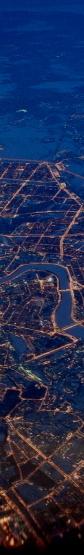 АТМ
Сбор первичной информации о параметрах и текущем состоянии объектов, о фактическом потреблении всех видов ТЭР (топливно-энергетические ресурсы), об оплате ТЭР и поставщиках ТЭР
Анализ соблюдения температурных графиков, расчет баланса потребления/оплаты ТЭР
Ведение (хранение, актуализация информации) баз данных для хранения фактов (показателей) по потреблению, оплате ТЭР и прочим тематическим разделам статистической информации
Расчет баланса по выполнению плановых показателей потребления ТЭР
Интеграция (получение сводной) информации по всем видам показателей, статистический анализ с целью выявления зависимостей, закономерностей, тенденций и т.д.
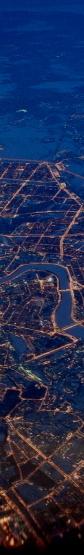 АТМ
ПОДКЛЮЧАЕМОЕ К СИСТЕМЕ ОБОРУДОВАНИЕ
Приборы учета тепло- водо и электроснабжения;
Приборы контроля электроснабжения;
Блоки сигнализации и аварийного оповещения;
Специализированные контроллеры систем автоматического управления различных процессов (автоматика управления освещением, погодо-зависимая автоматика и пр.);
Свободно программируемые промышленные контроллеры и УСПД
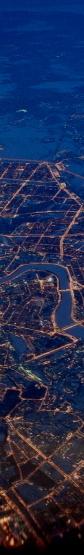 АТМ
ПРИМЕНИМОСТЬ СИСТЕМЫ

Интернет-диспетчерская АТМ может использоваться следующими видами 				организаций и сфер деятельности человека:
Управляющие компании;
Товарищества собственников жилья (ТСЖ);
Ресурсо снабжающие организации (ГРП, ГРС, котельные, ТЭЦ);
Эксплуатирующие и аварийные службы;
Дежурные службы МЧС;
Администрации всех уровней и надзорные комитеты;
Государственный технический надзор.
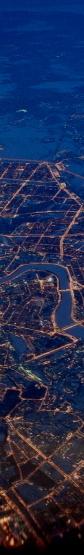 СТРУКТУРА   ИНТЕРНЕТ  ДИСПЕТЧЕРСКОЙ  АТМ
АТМ
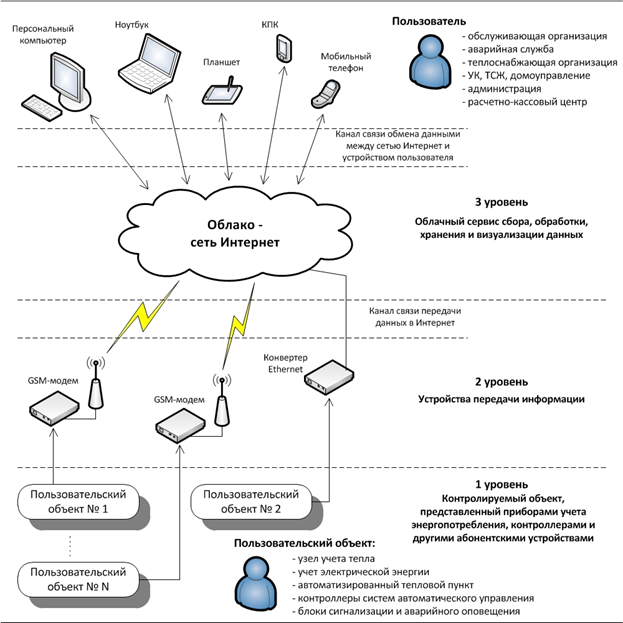 Для работы в системе АТМ необходим доступ в интернет с любого компьютера с установленным интернет-браузером и клиентом электронной почты (например, MSOutlook Express). 
Тип используемой операционной системы не принципиален. Дополнительного программного обеспечения не требуется. Адресом доступа пользователей к системе в базовой конфигурации сервиса является интернет-адрес - www.1sim.ru. Также возможен доступ к системе по доменному имени – http://atm.onego.ru.
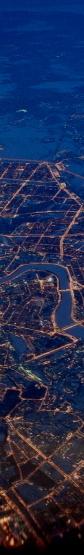 АТМ
СТРУКТУРА И СОДЕРЖАНИЕ ЭКРАНОВ системы АТМ
Для начала работы в системе АТМ необходимо выполнить несколько обязательных этапов настройки в следующем порядке:
Регистрация организации и настройка персональных данных: Регистрация, внесение в систему реквизитов и контактных данных организации. Процесс регистрации осуществляется один раз и является обязательным условием для начала работы в АТМ.
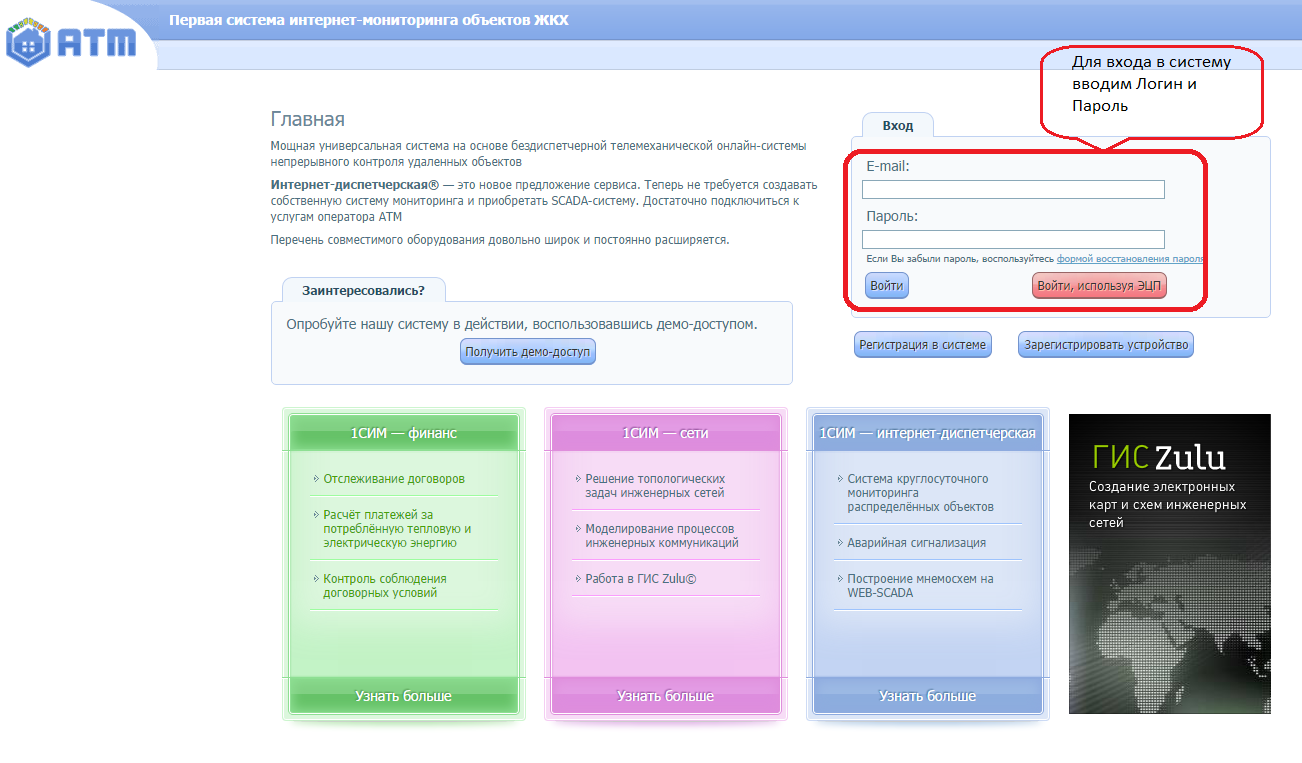 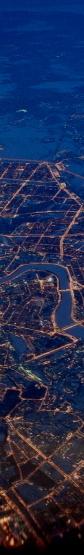 АТМ
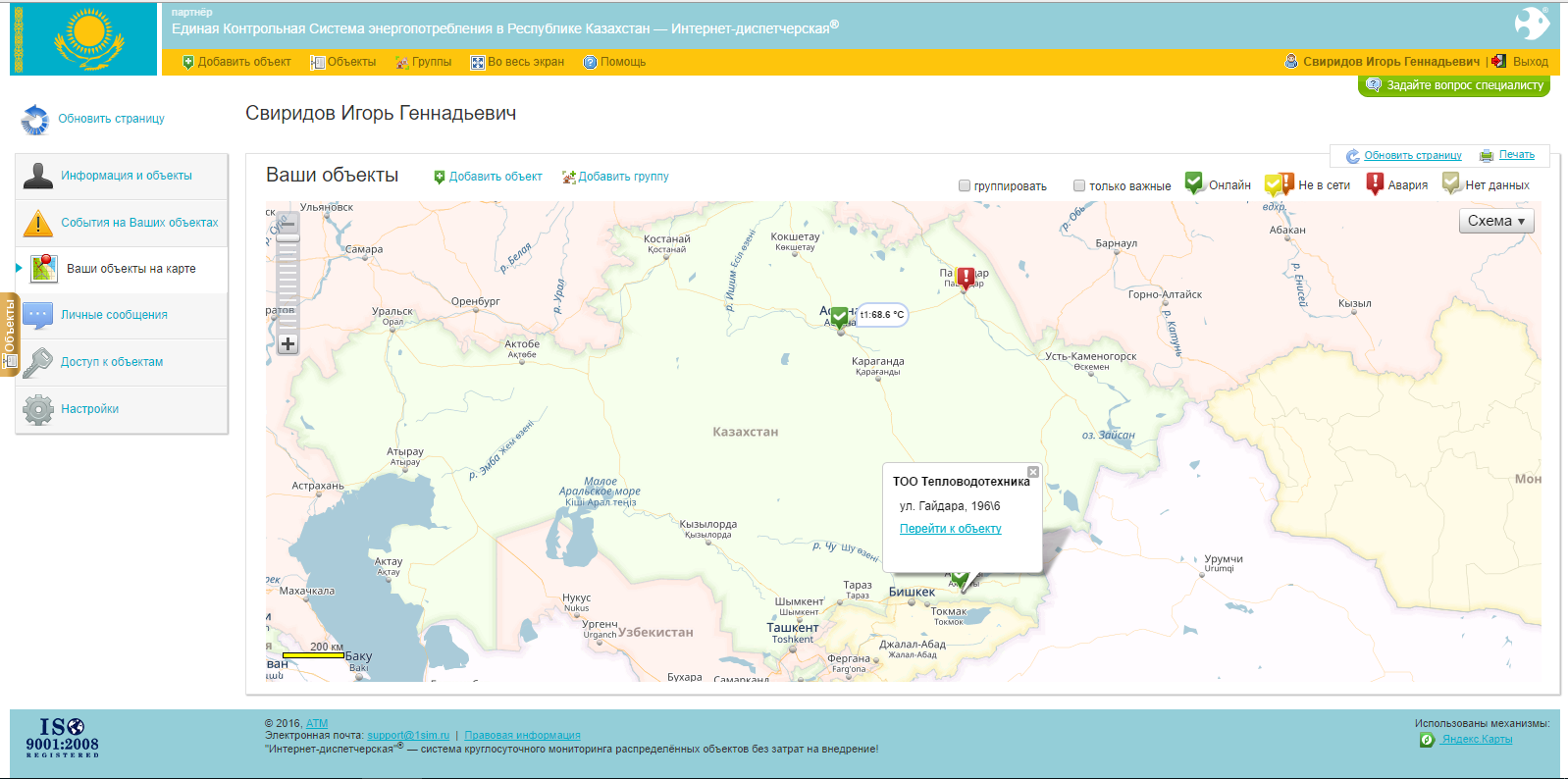 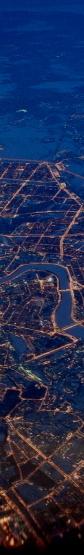 АТМ
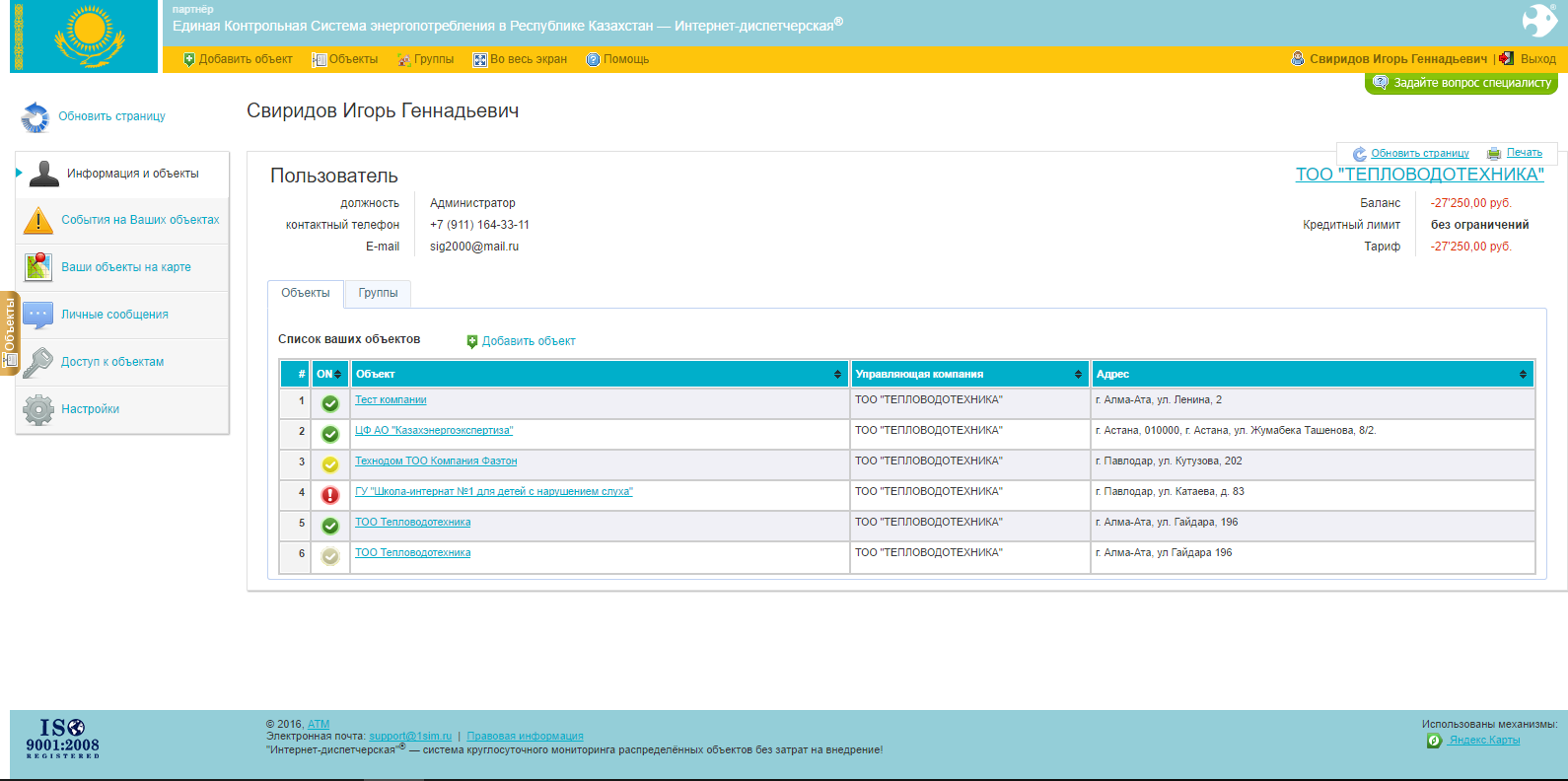 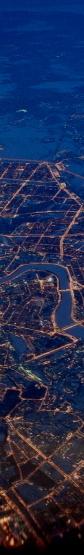 АТМ
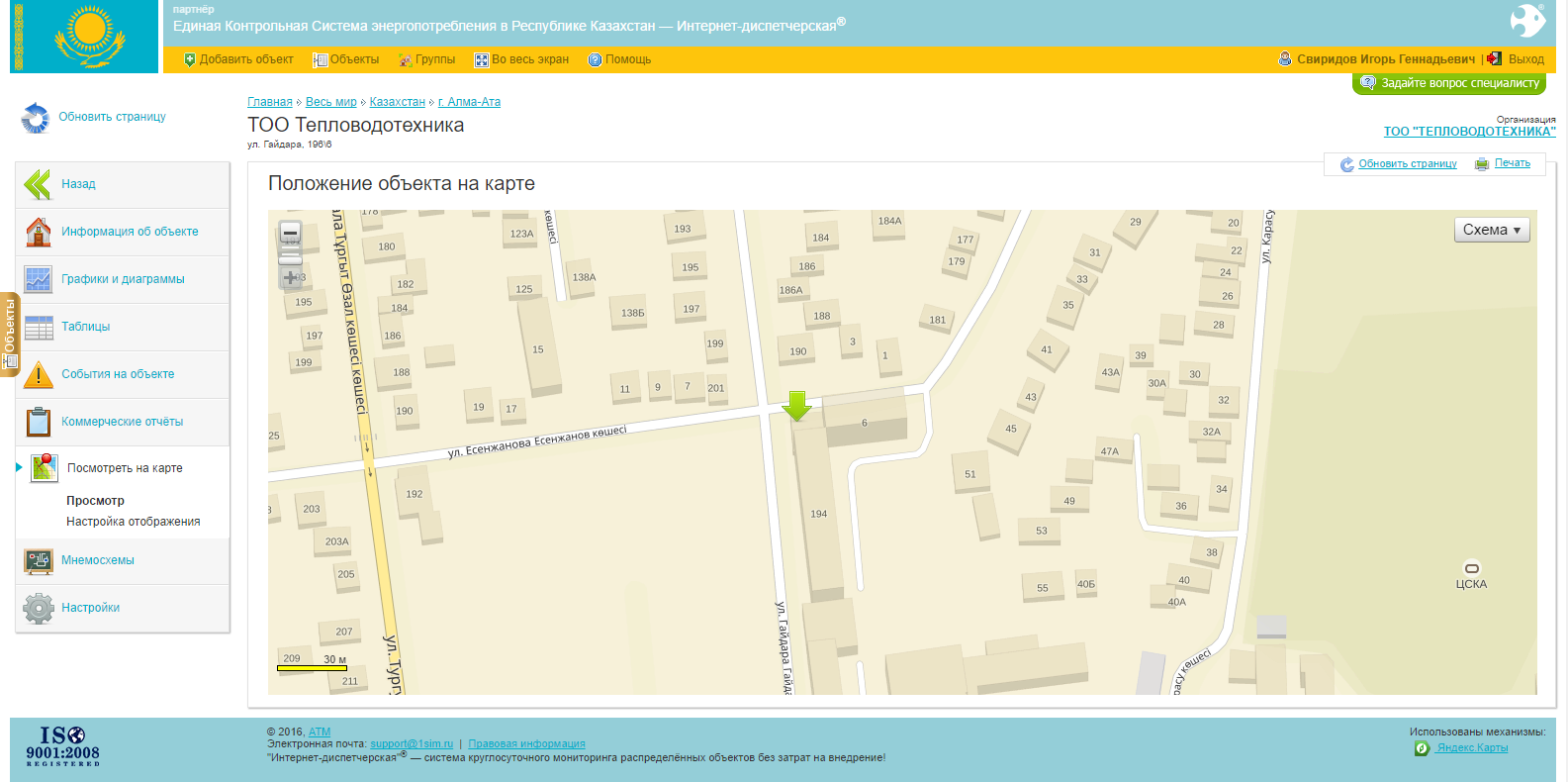 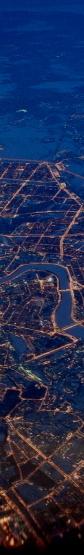 АТМ
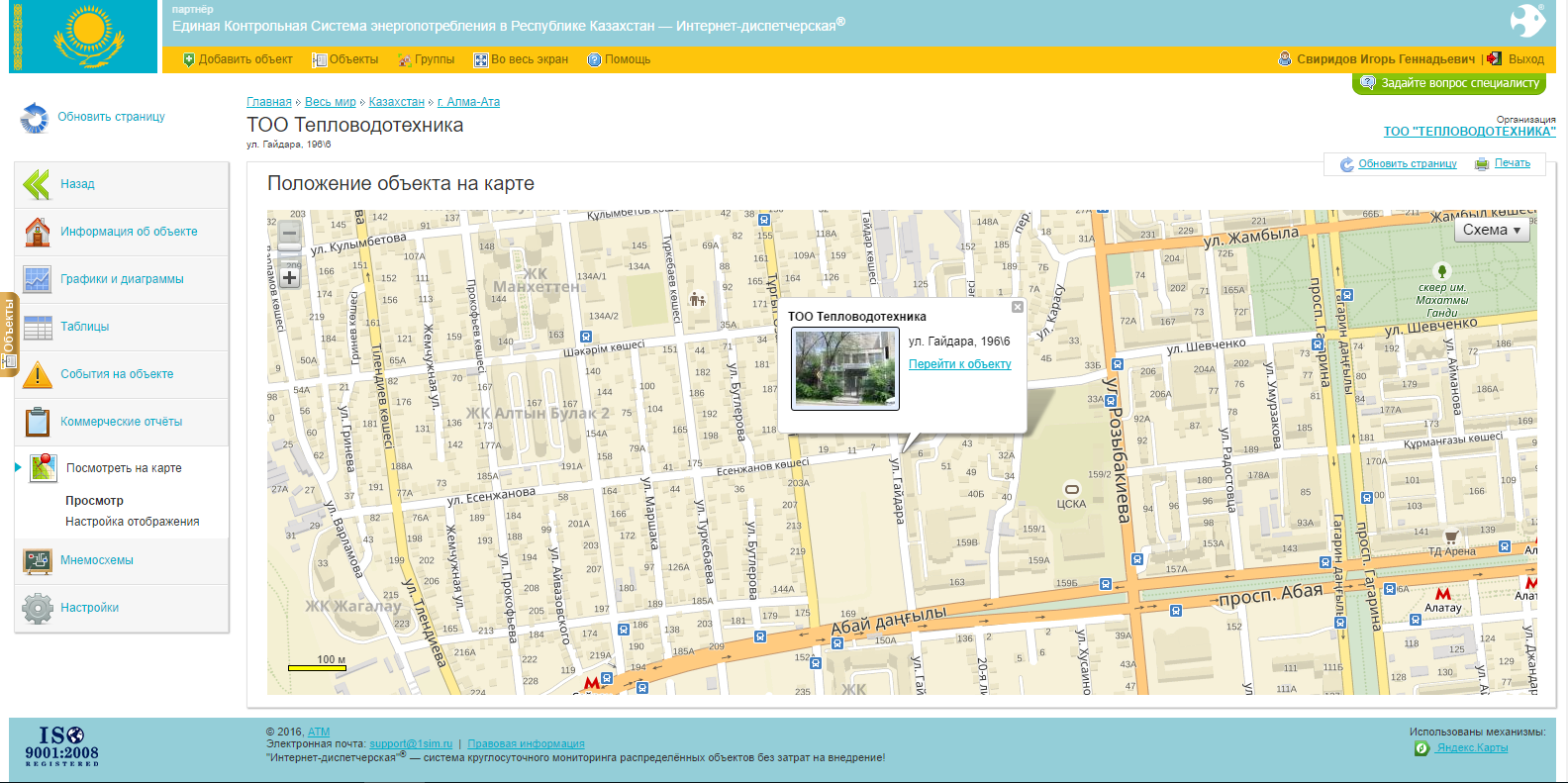 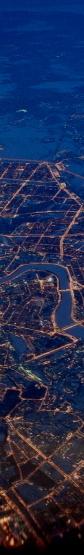 АТМ
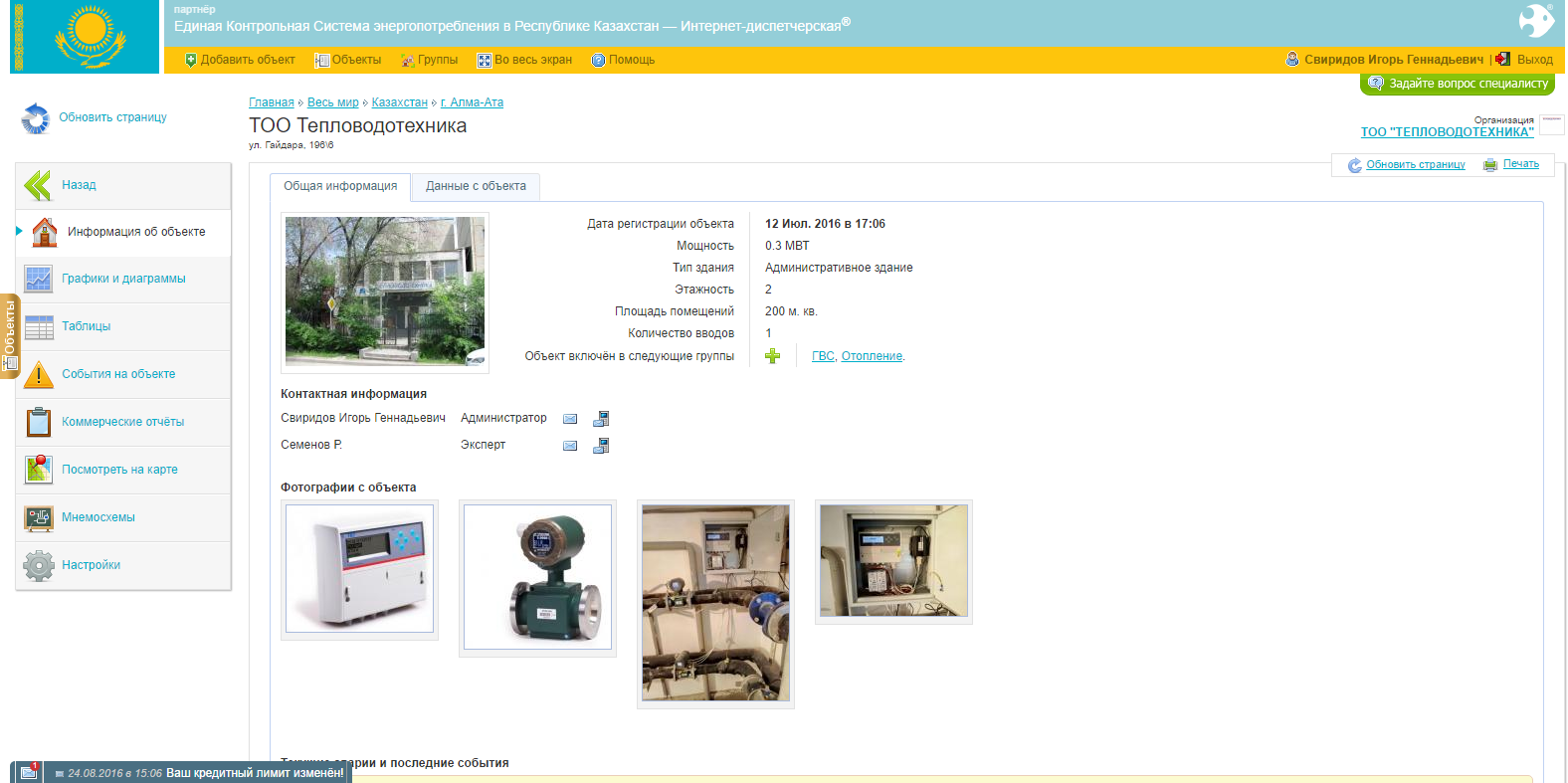 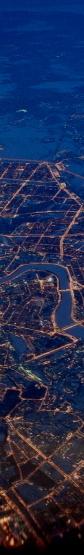 АТМ
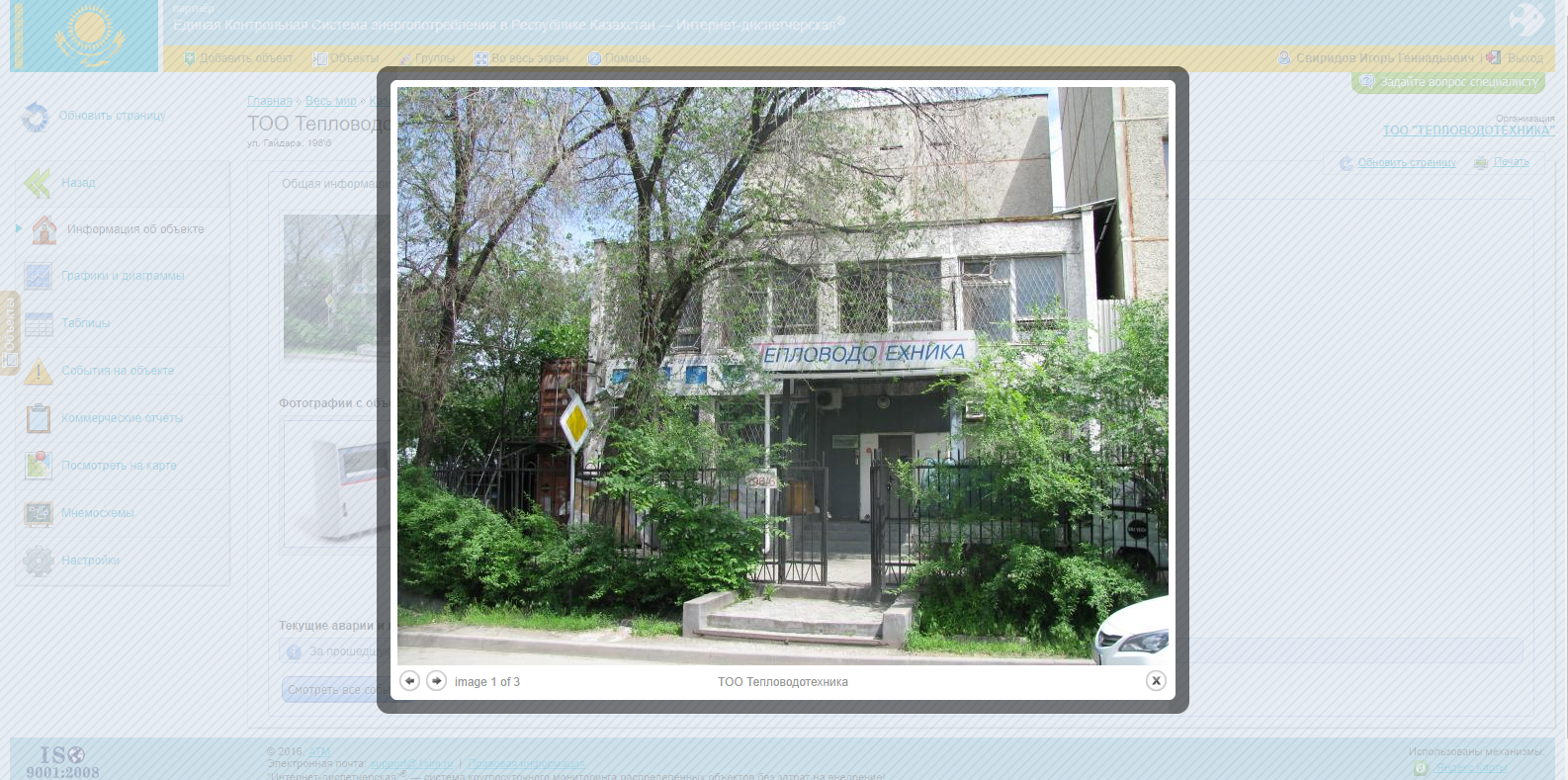 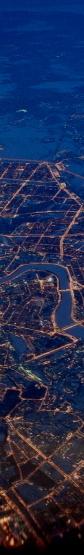 АТМ
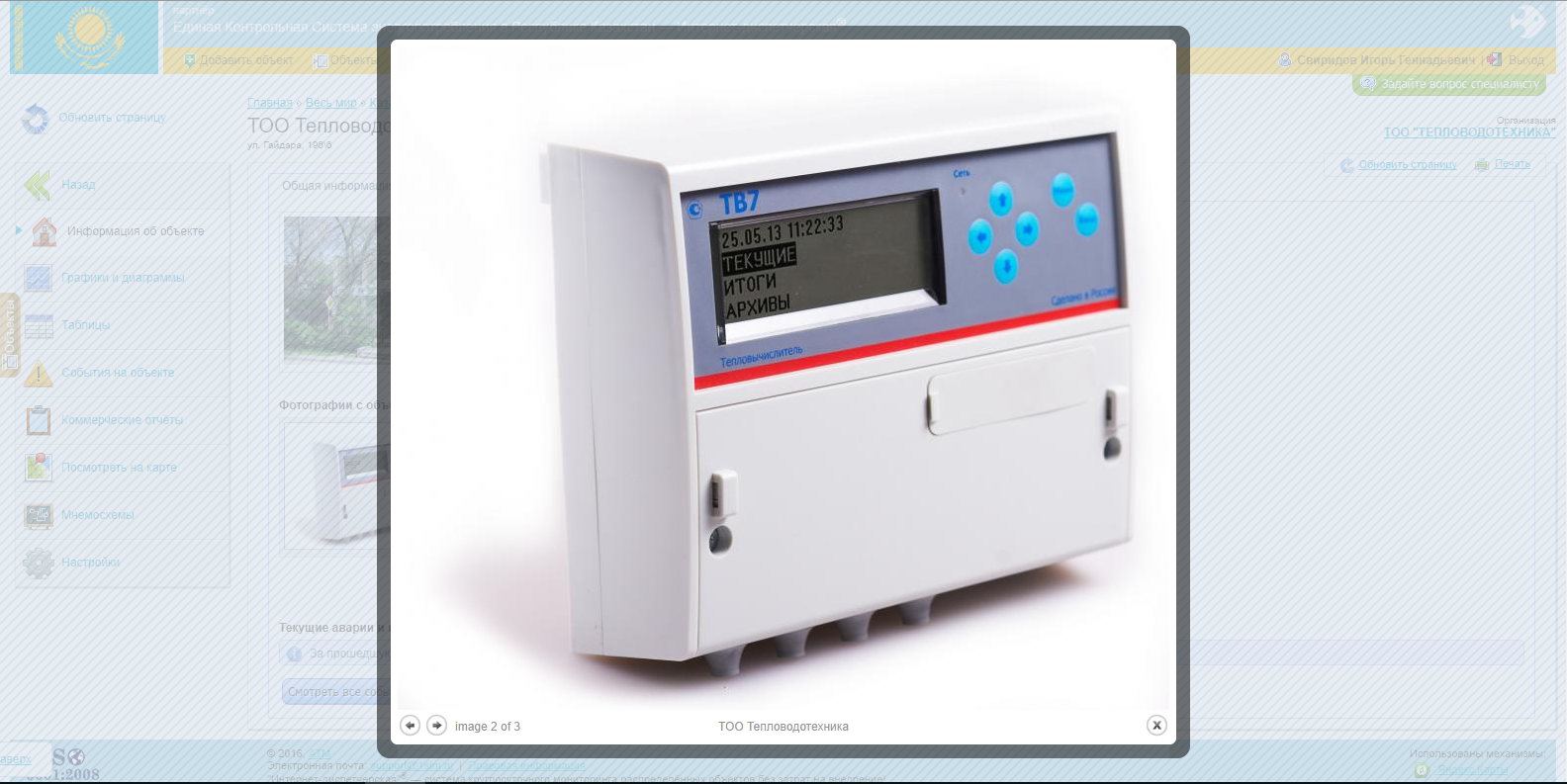 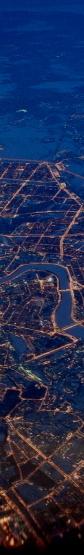 АТМ
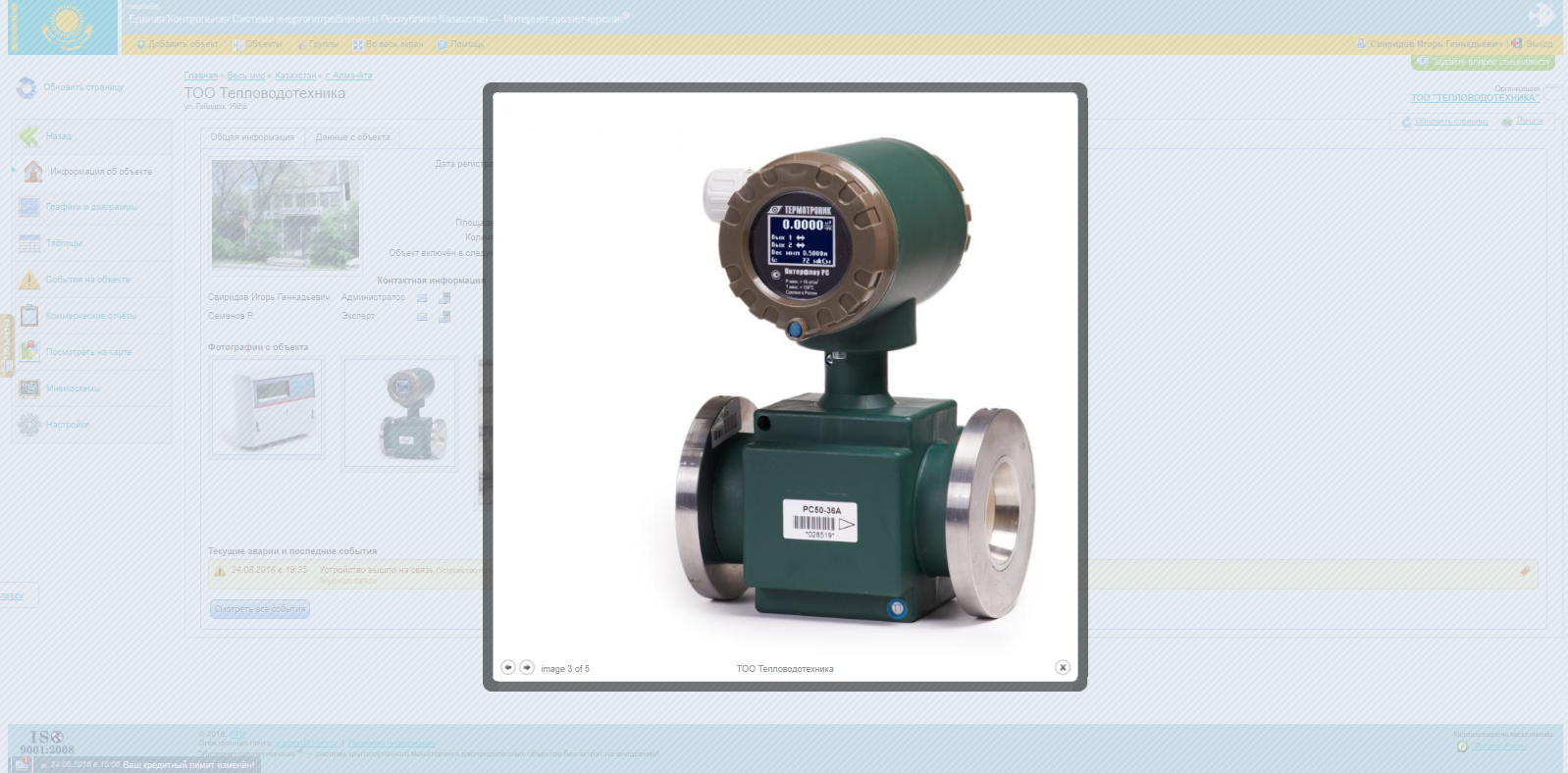 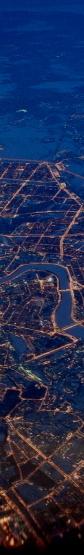 АТМ
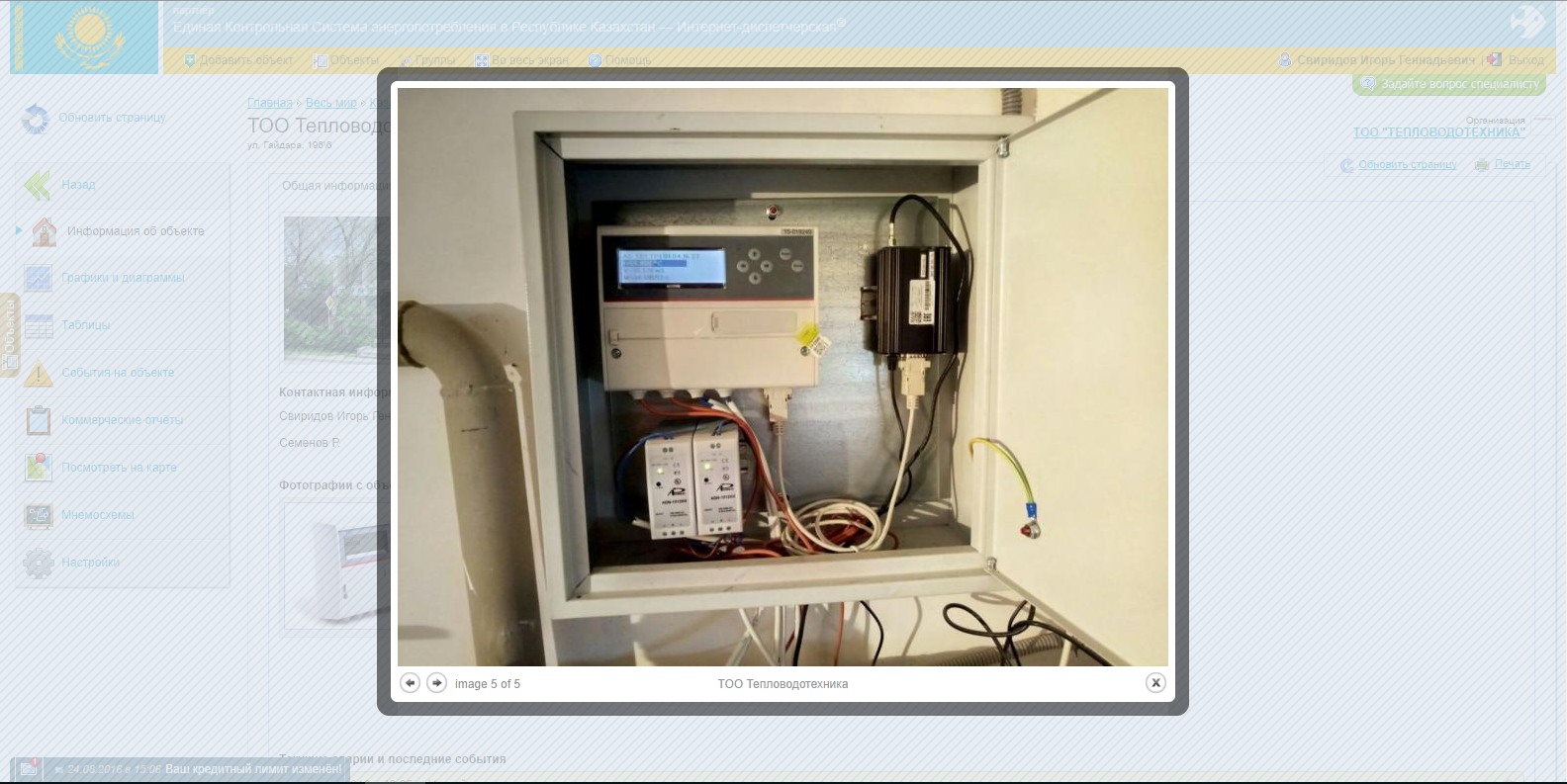 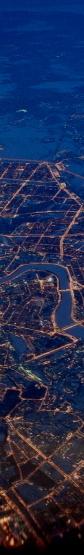 АТМ
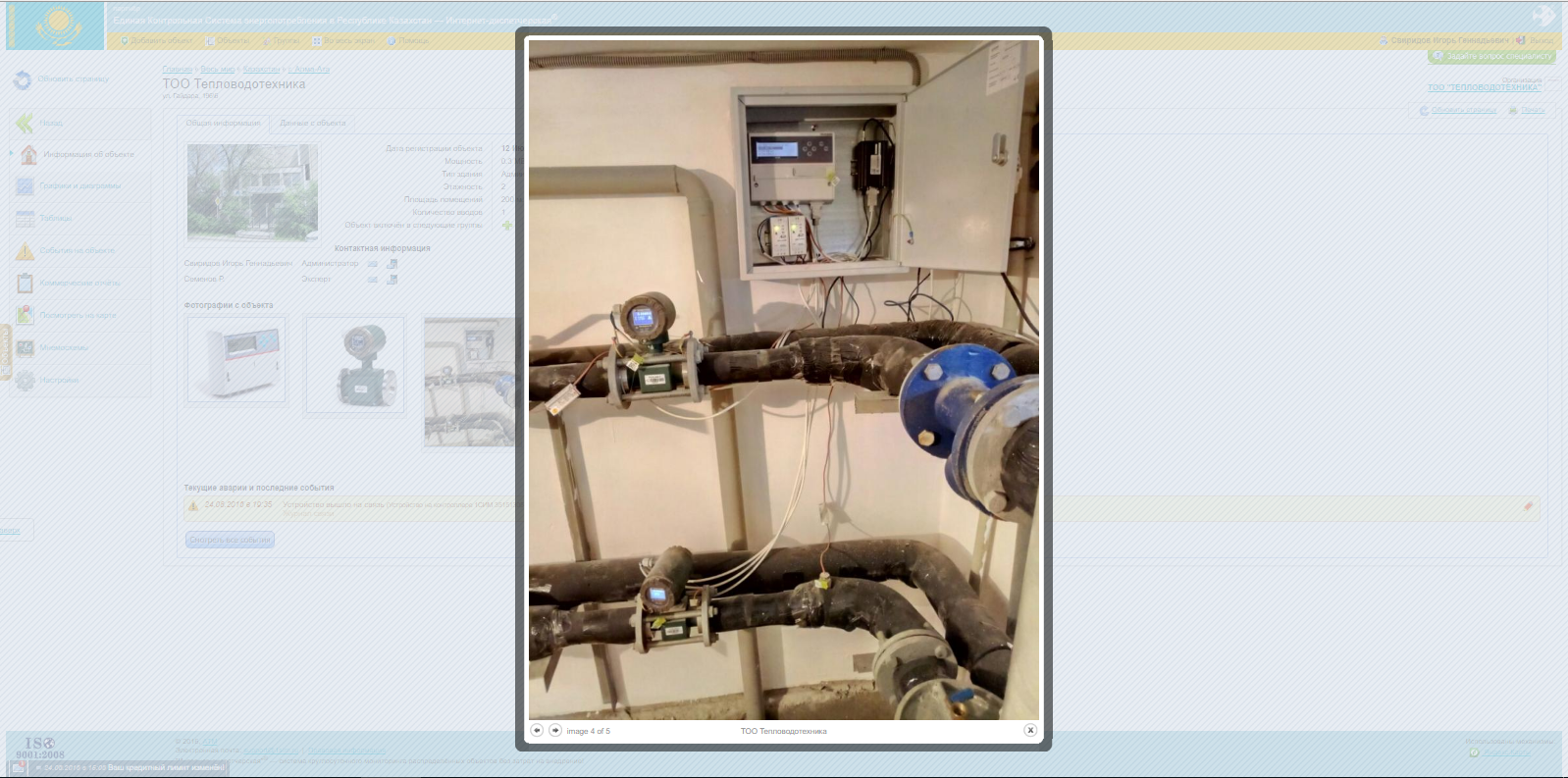 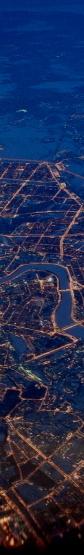 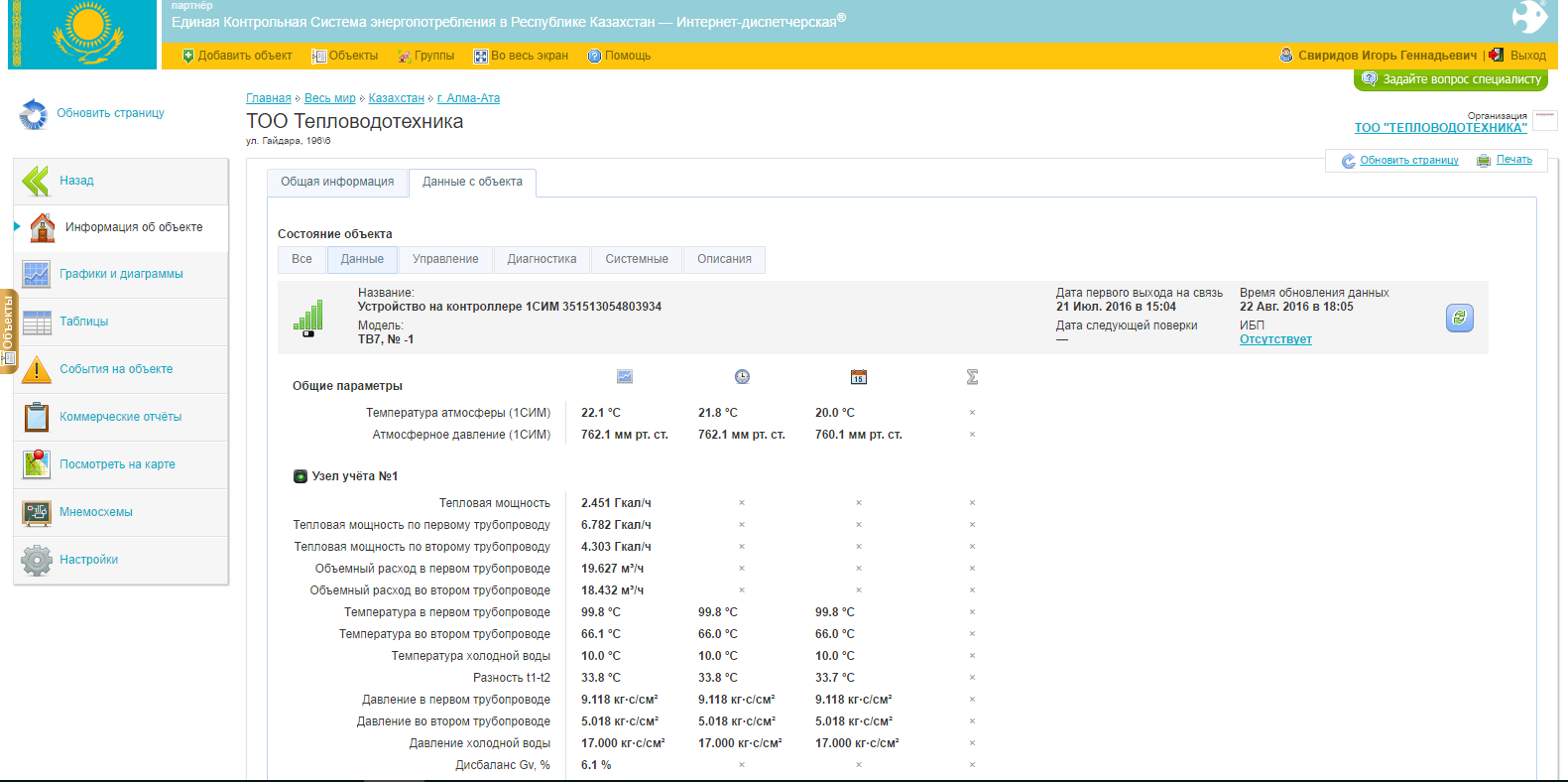 6. Указатель действующего пользователя.
АТМ
6
5
4
4. Закладка вызова оперативной помощи.
5. Поле быстрой навигации по основным разделам ресурса АТМ.
7
8
8. Указатель на действующую компанию. Имеется ссылка для перехода в раздел «Страница компании».
7. Указатель наименования «активного объекта» в текущий момент времени.
3. Закладка всплывающей навигации по объектам.
3
2. Поле просмотра параметров «активного объекта».
1
Поле закладок отображает доступные в текущей конфигурации функции системы.
2
9. Вызов справочной информации по системе АТМ
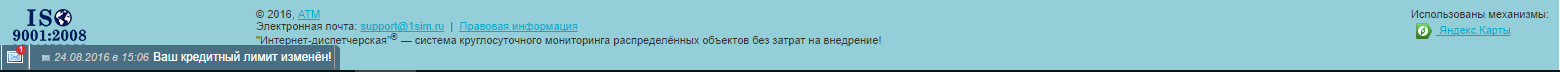 9
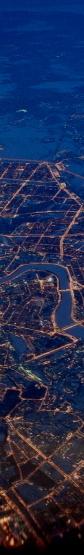 АТМ
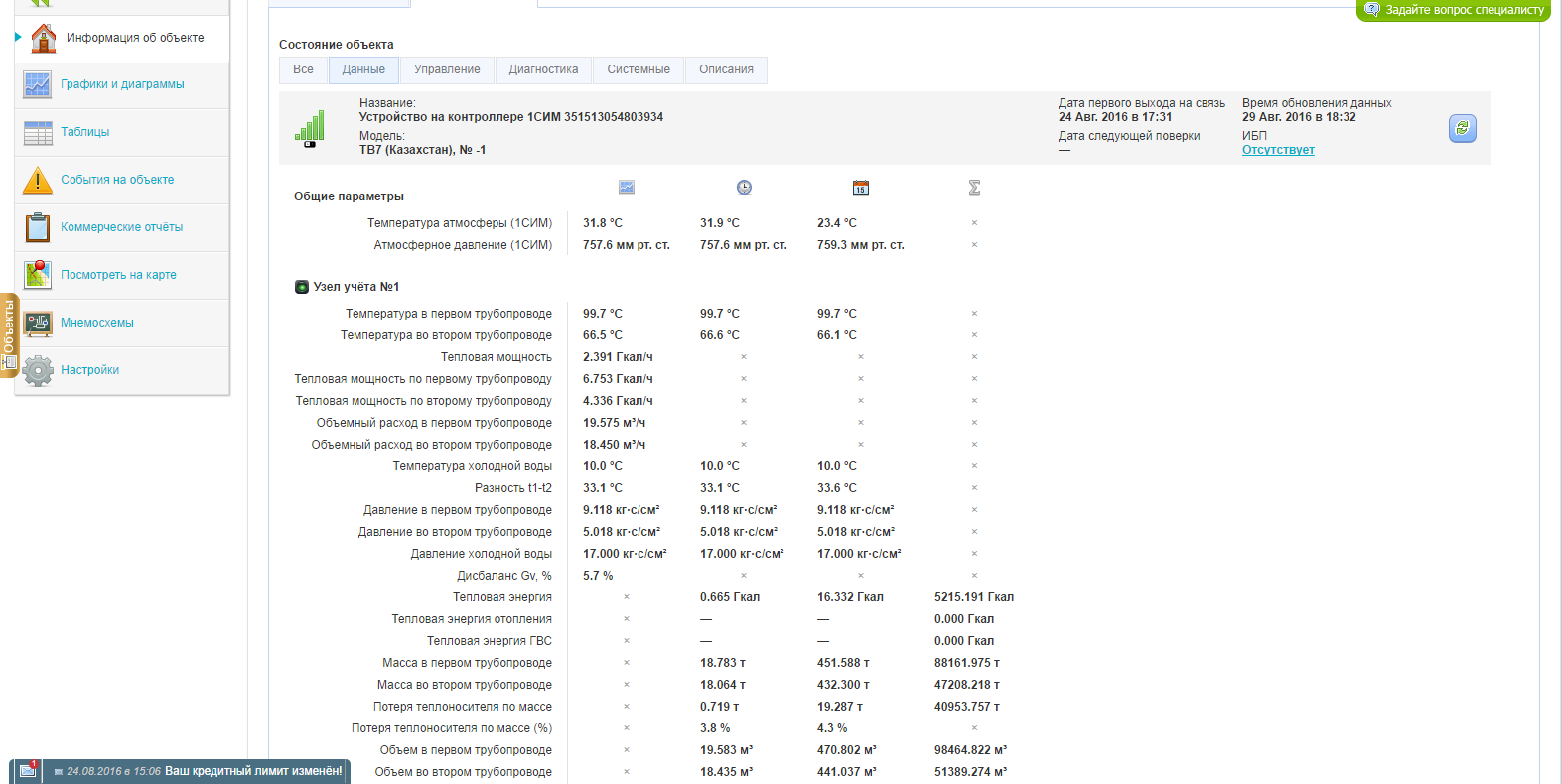 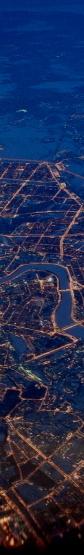 АТМ
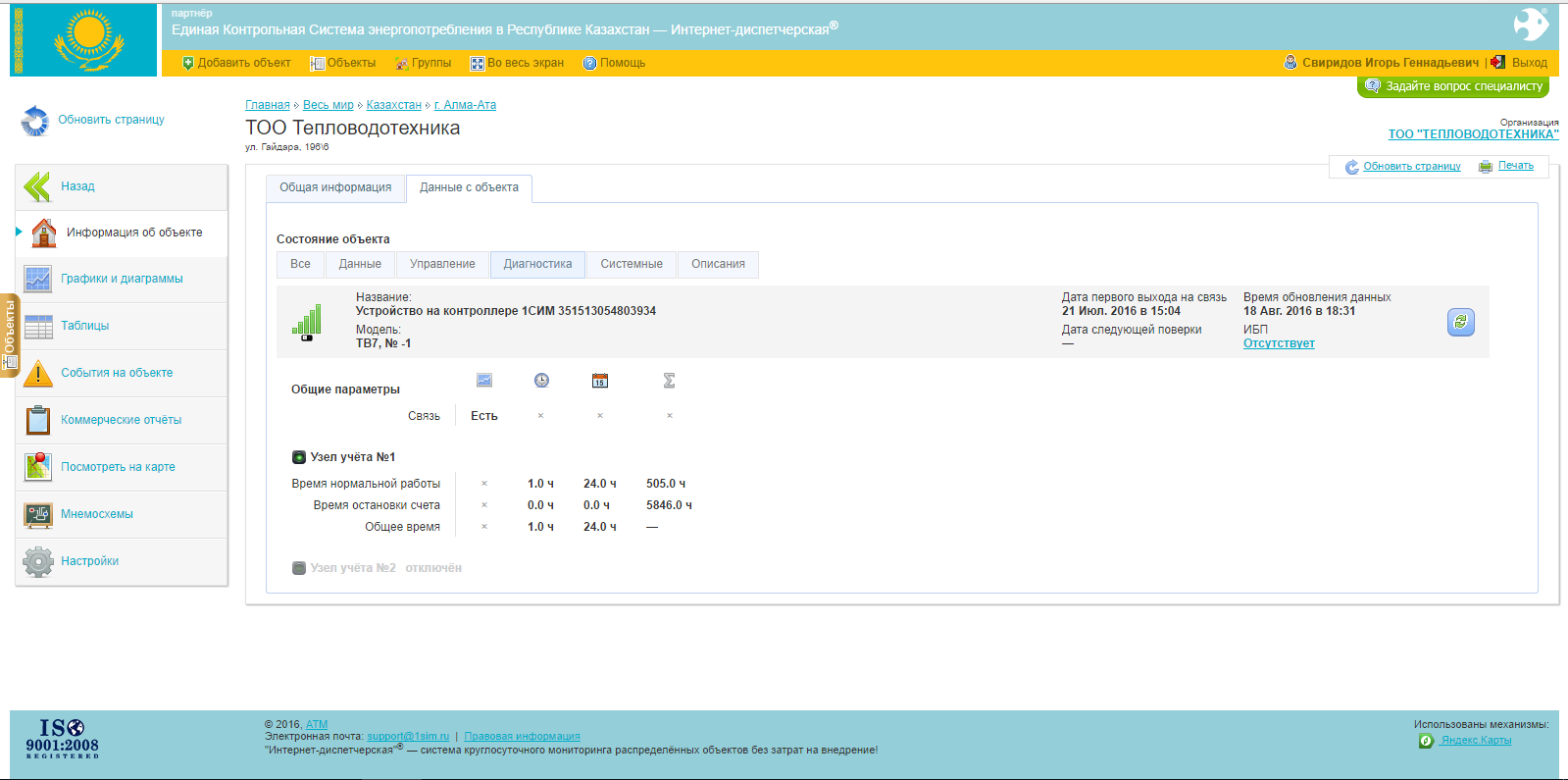 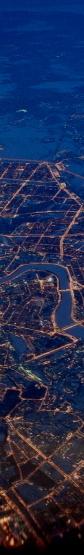 АТМ
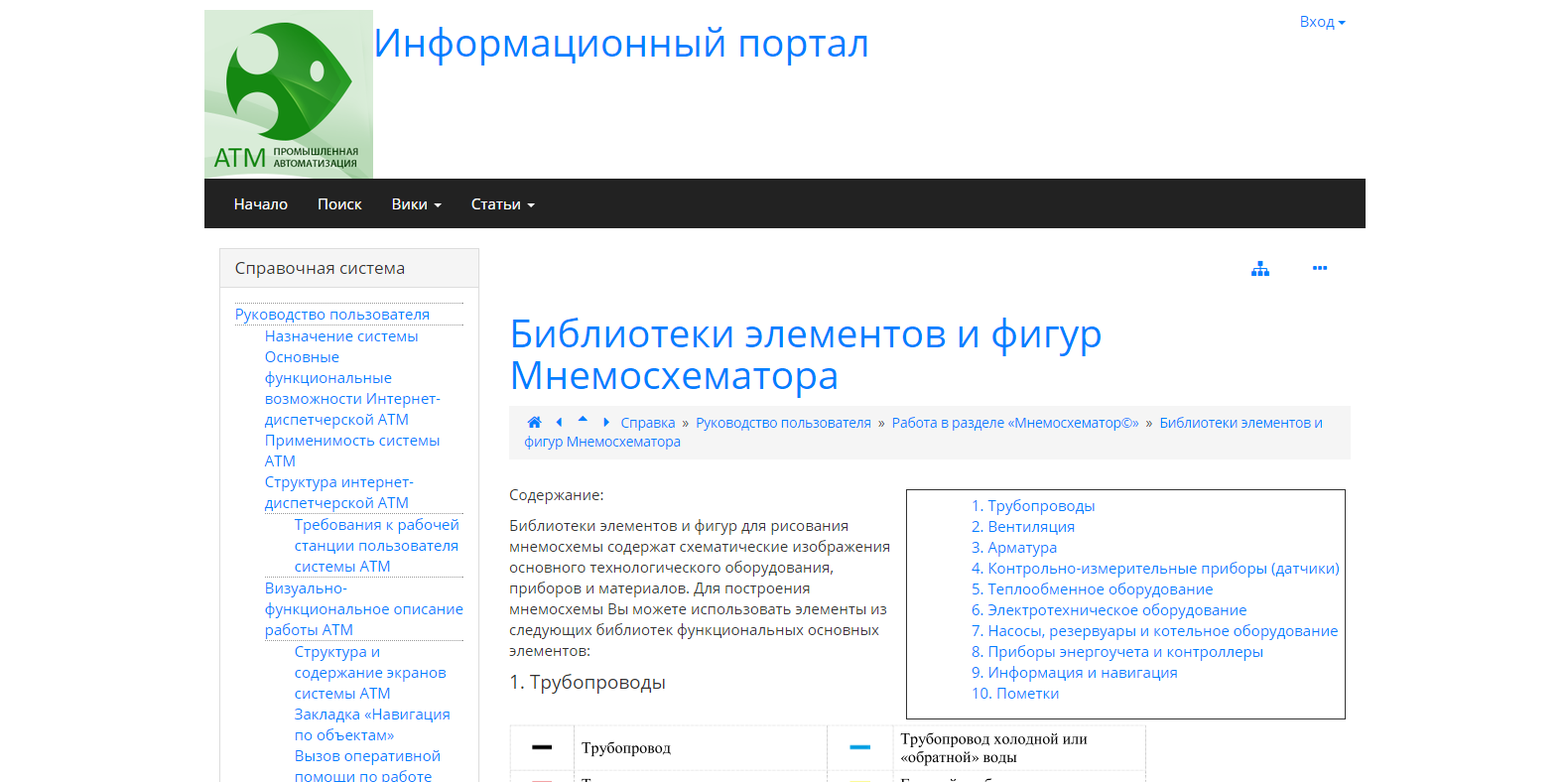 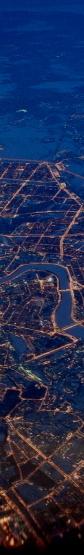 АТМ
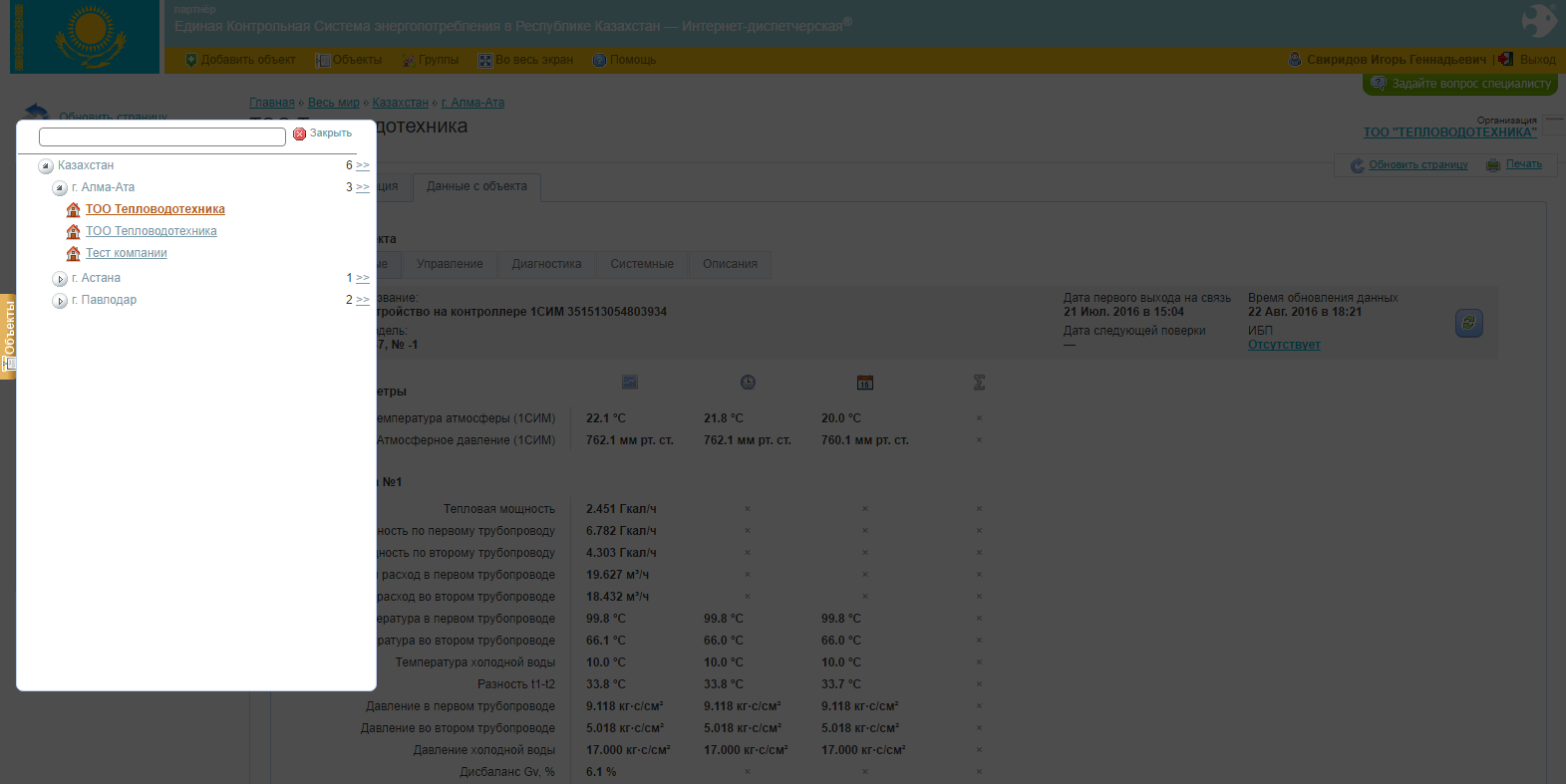 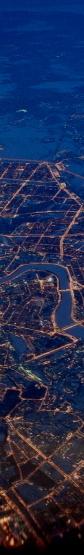 АТМ
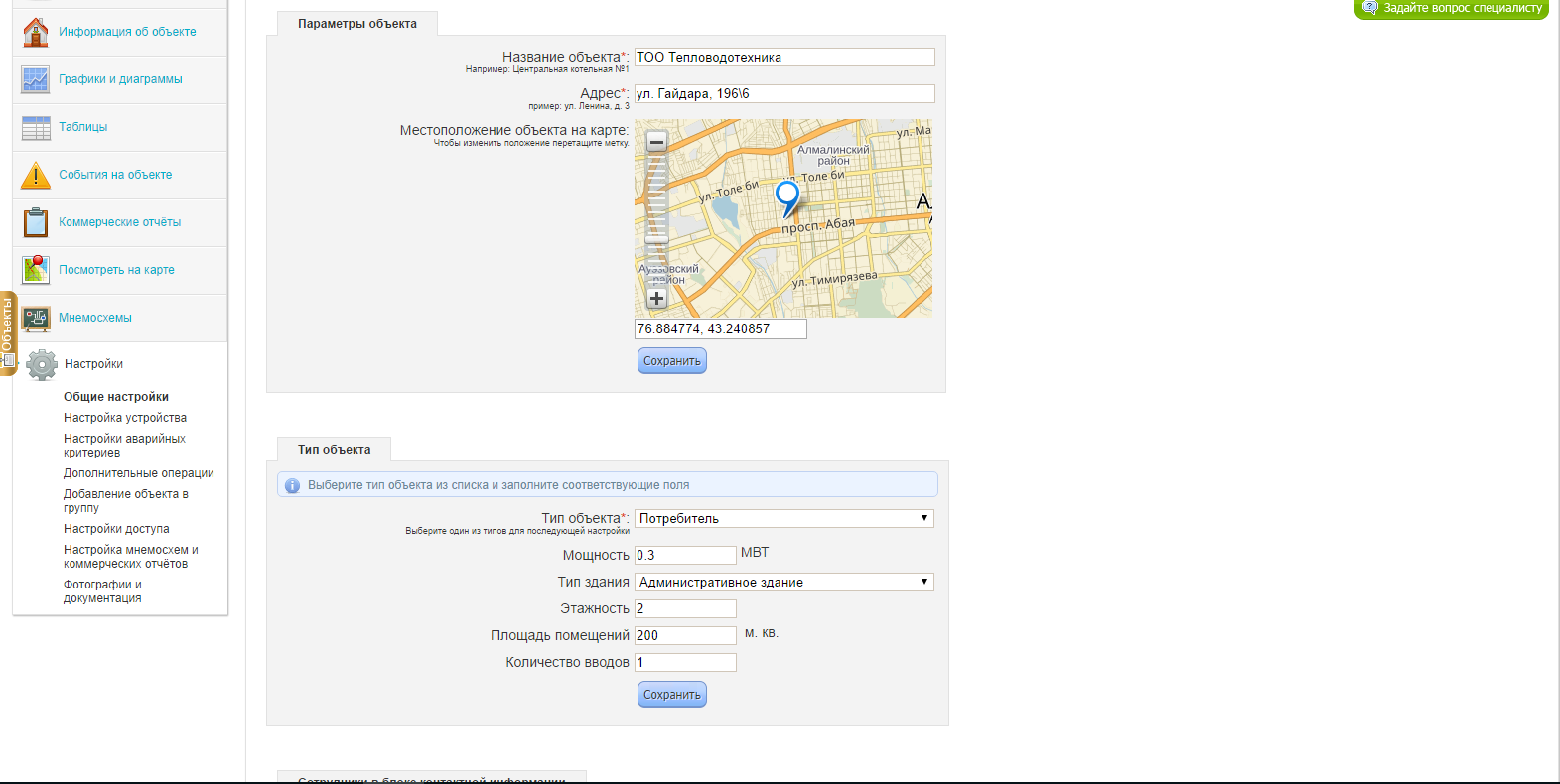 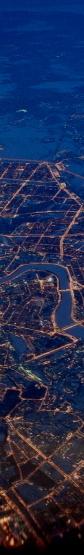 АТМ
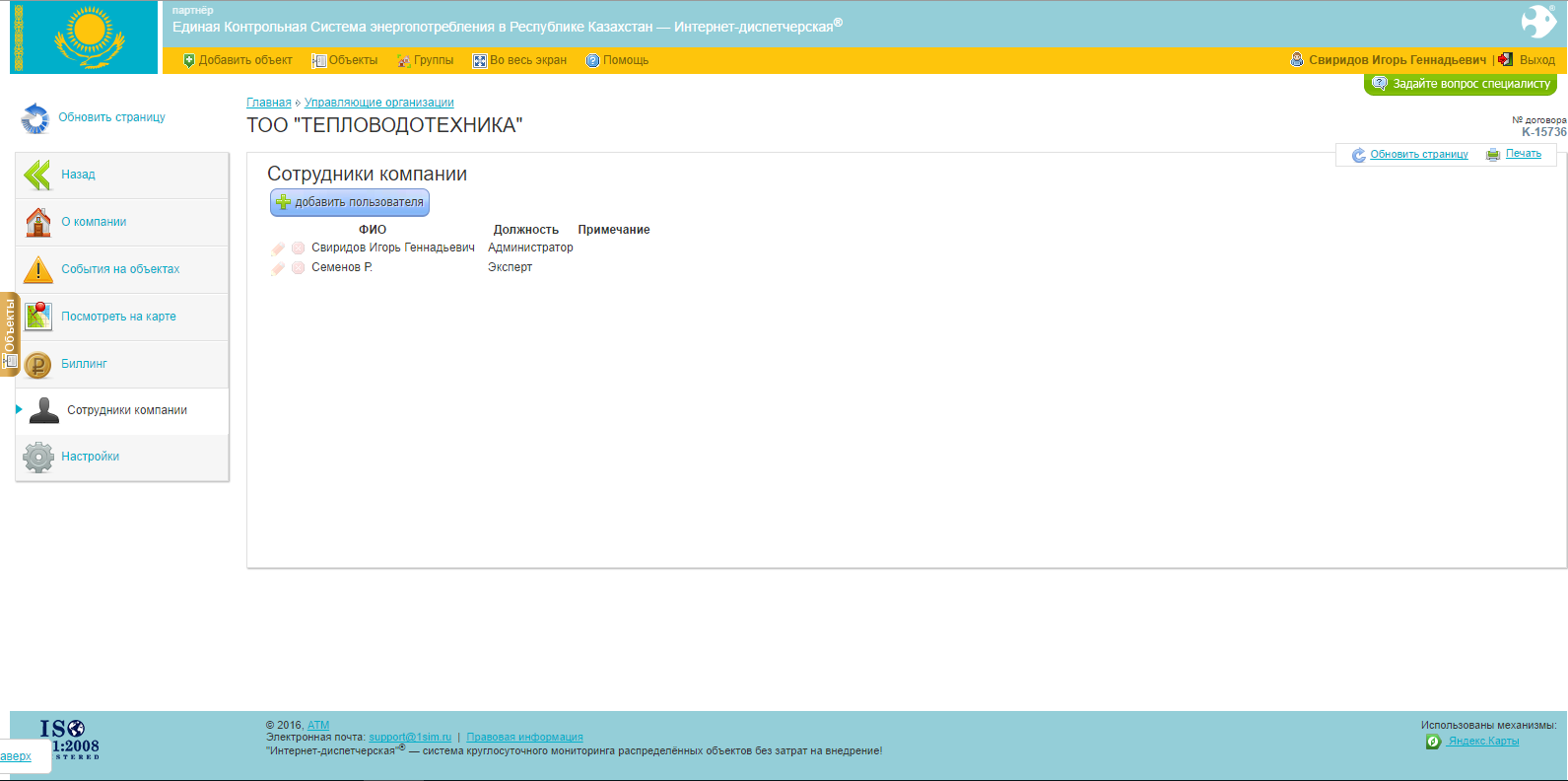 Регистрация сотрудников компании: Подключение и удаление сотрудников в списке предприятия, редактирование справочных и контактных данных о сотрудниках предприятия.
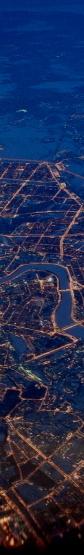 АТМ
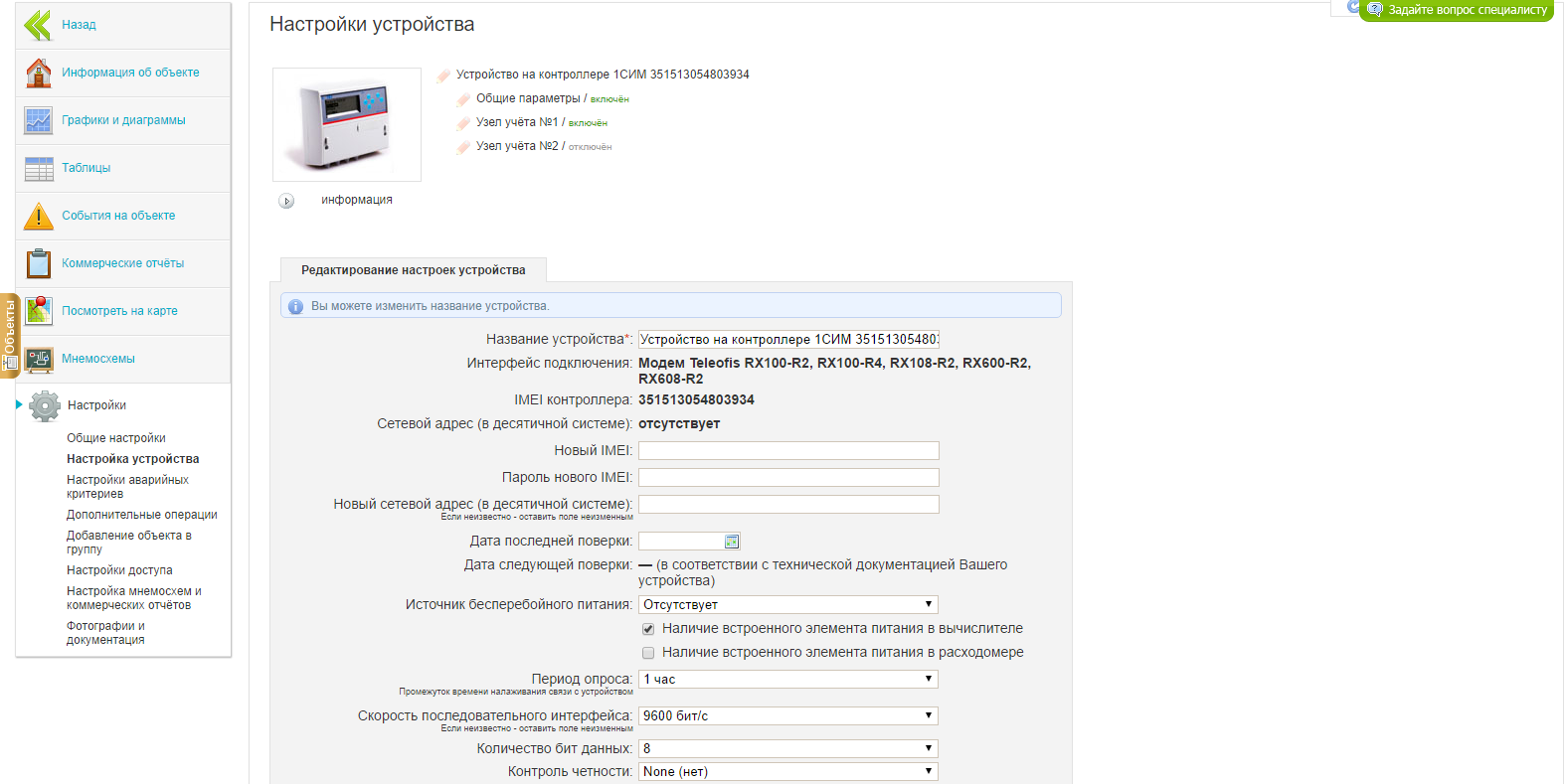 Управление устройствами, подключенными в АТМ: Выбор типа приборов, подключение устройств их владельцами, диагностика, выбор местоположения, наименования объекта, идентификационных данных и др. характеристик объекта.
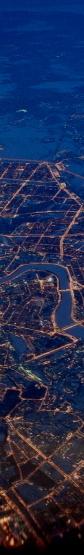 АТМ
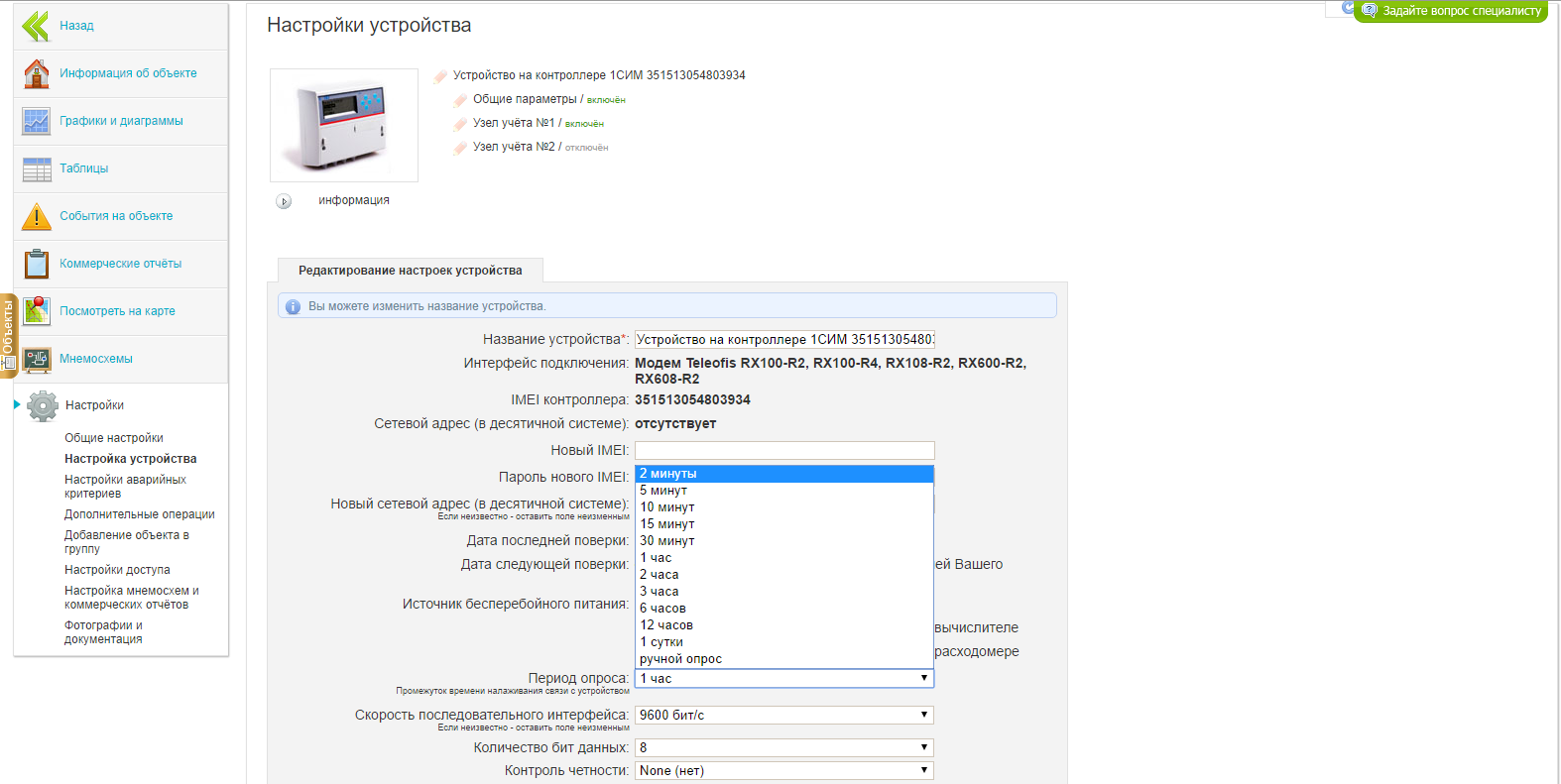 Настройка параметров мониторинга, архивации и доступа: Общие информационные настройки объекта эксплуатации, архивация, перечень параметров мониторинга, создание собственных параметров и наборов отображаемых данных.
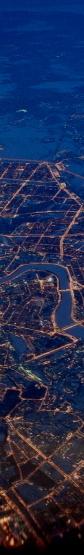 АТМ
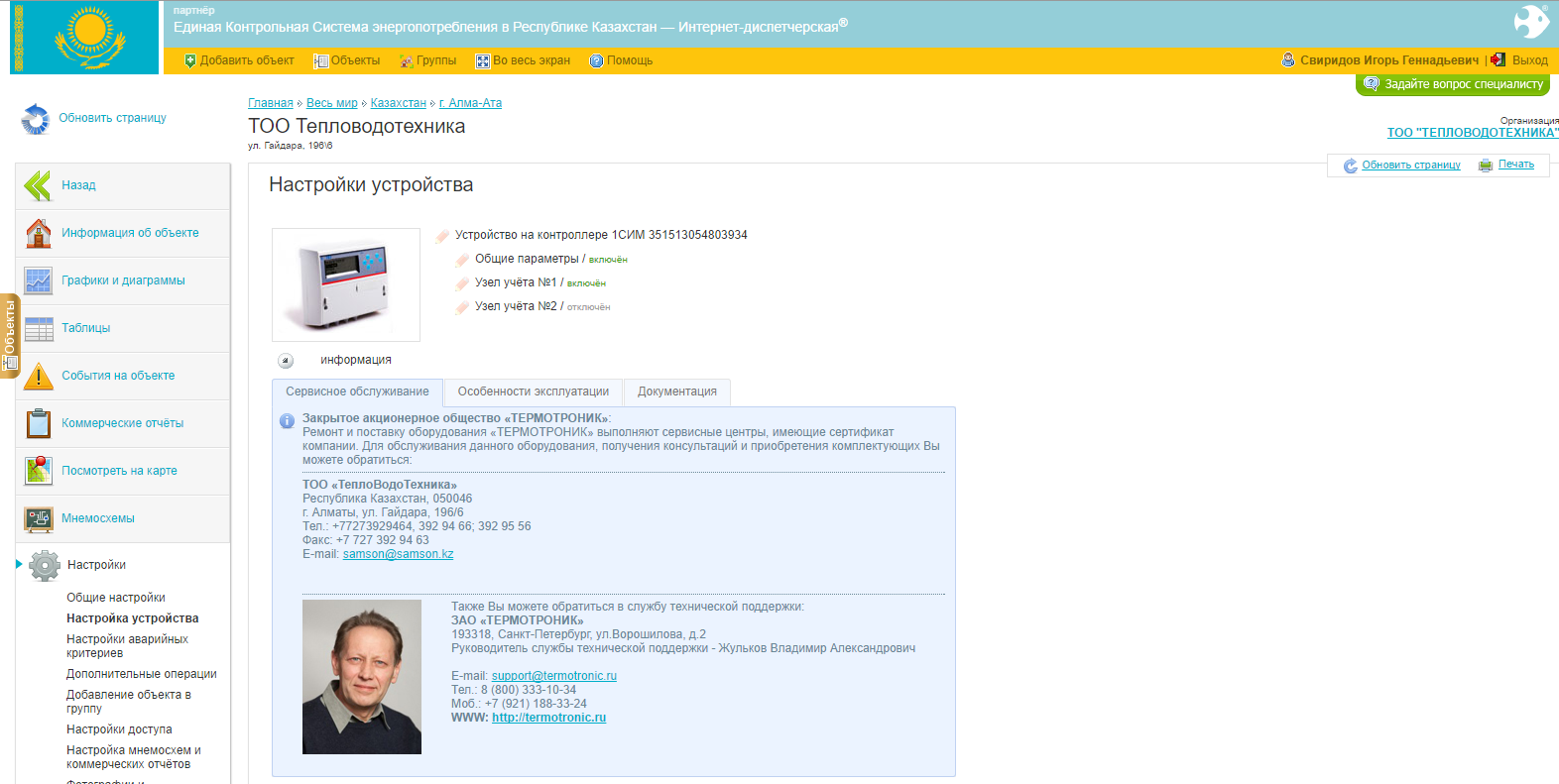 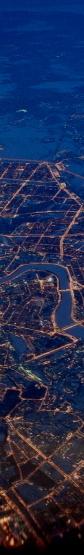 АТМ
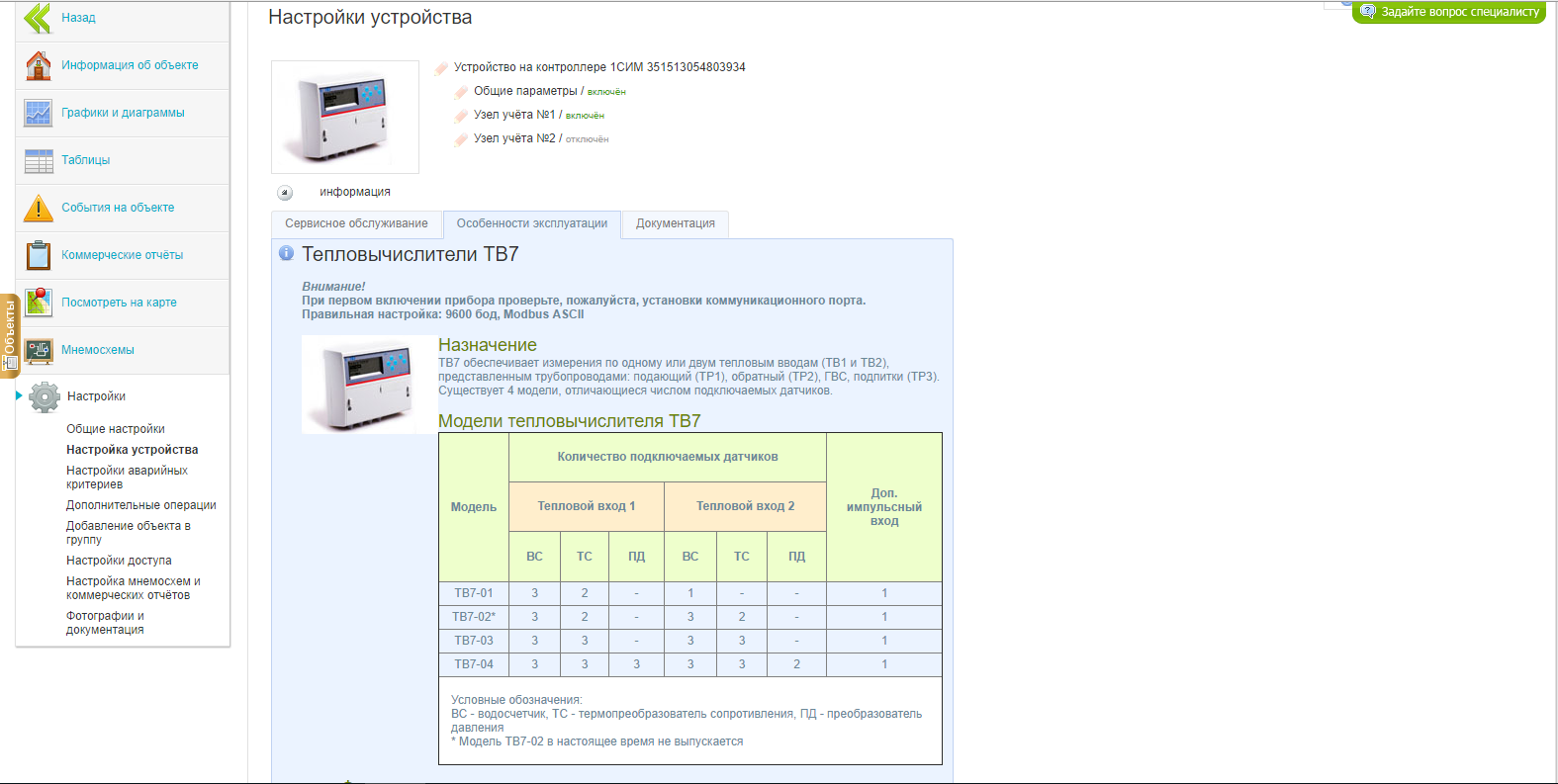 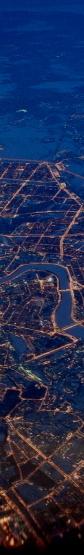 АТМ
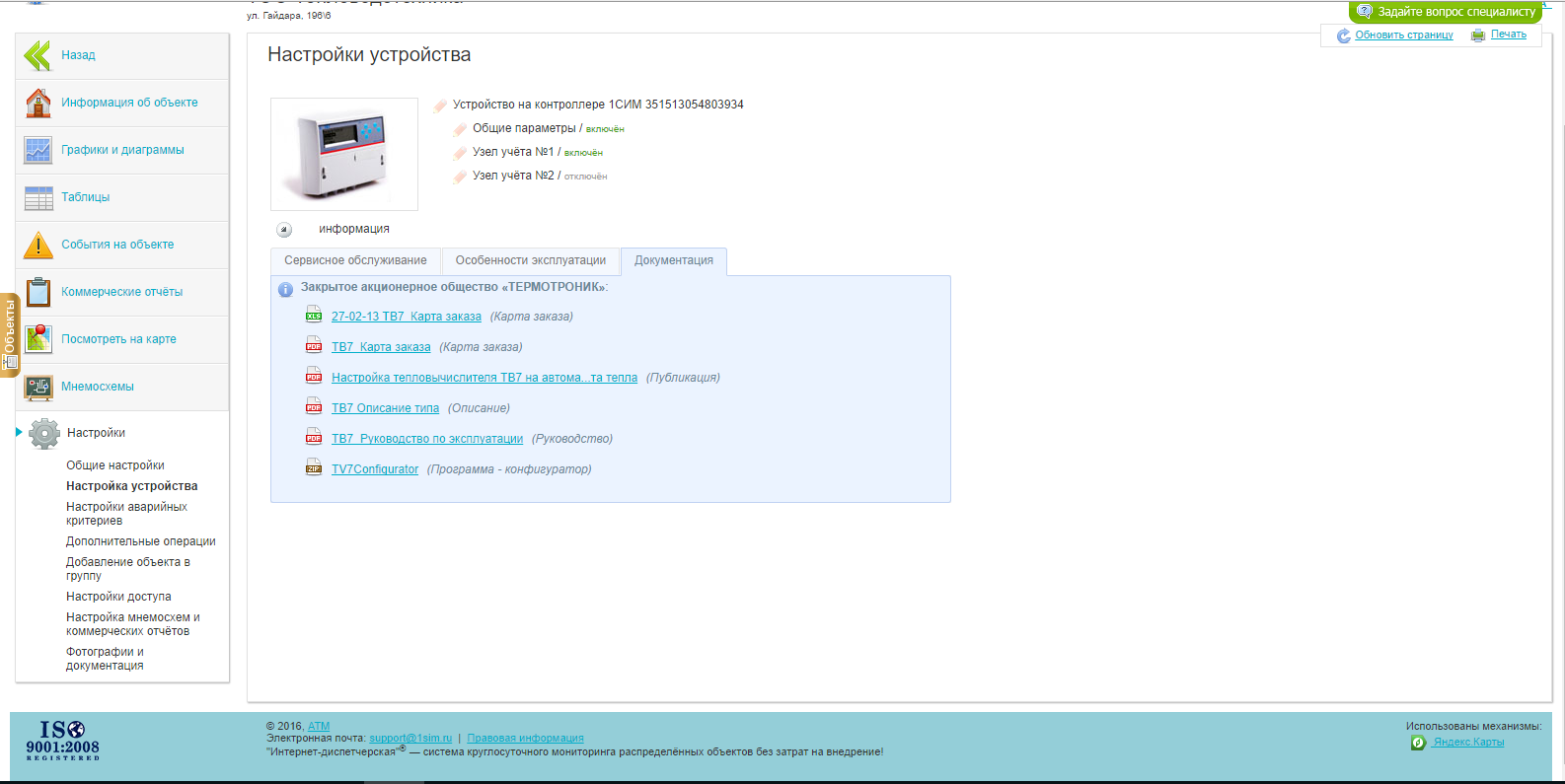 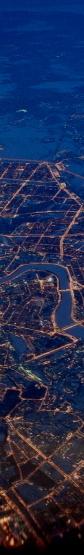 АТМ
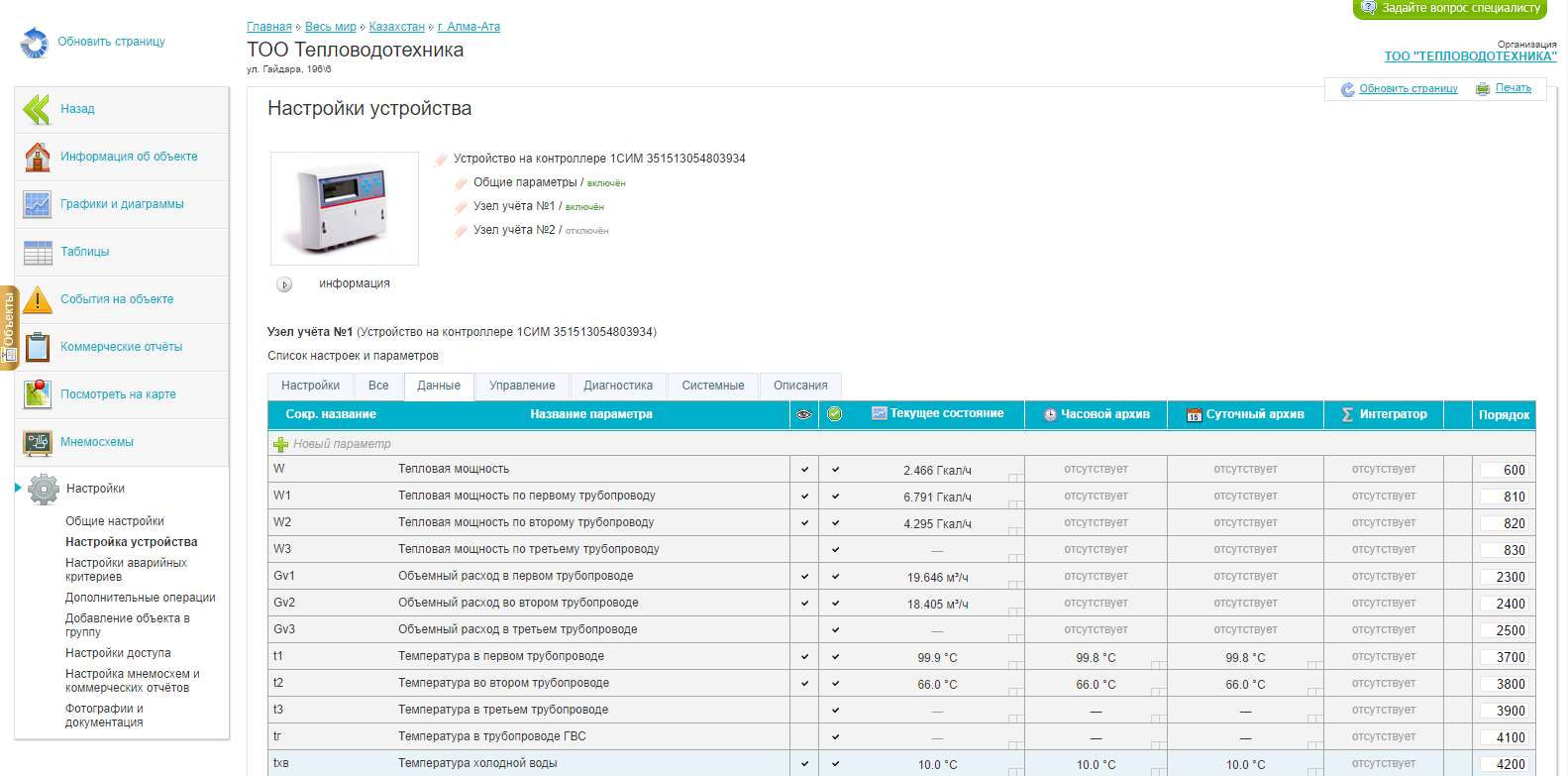 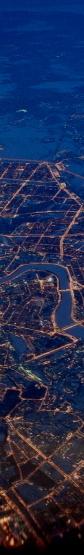 АТМ
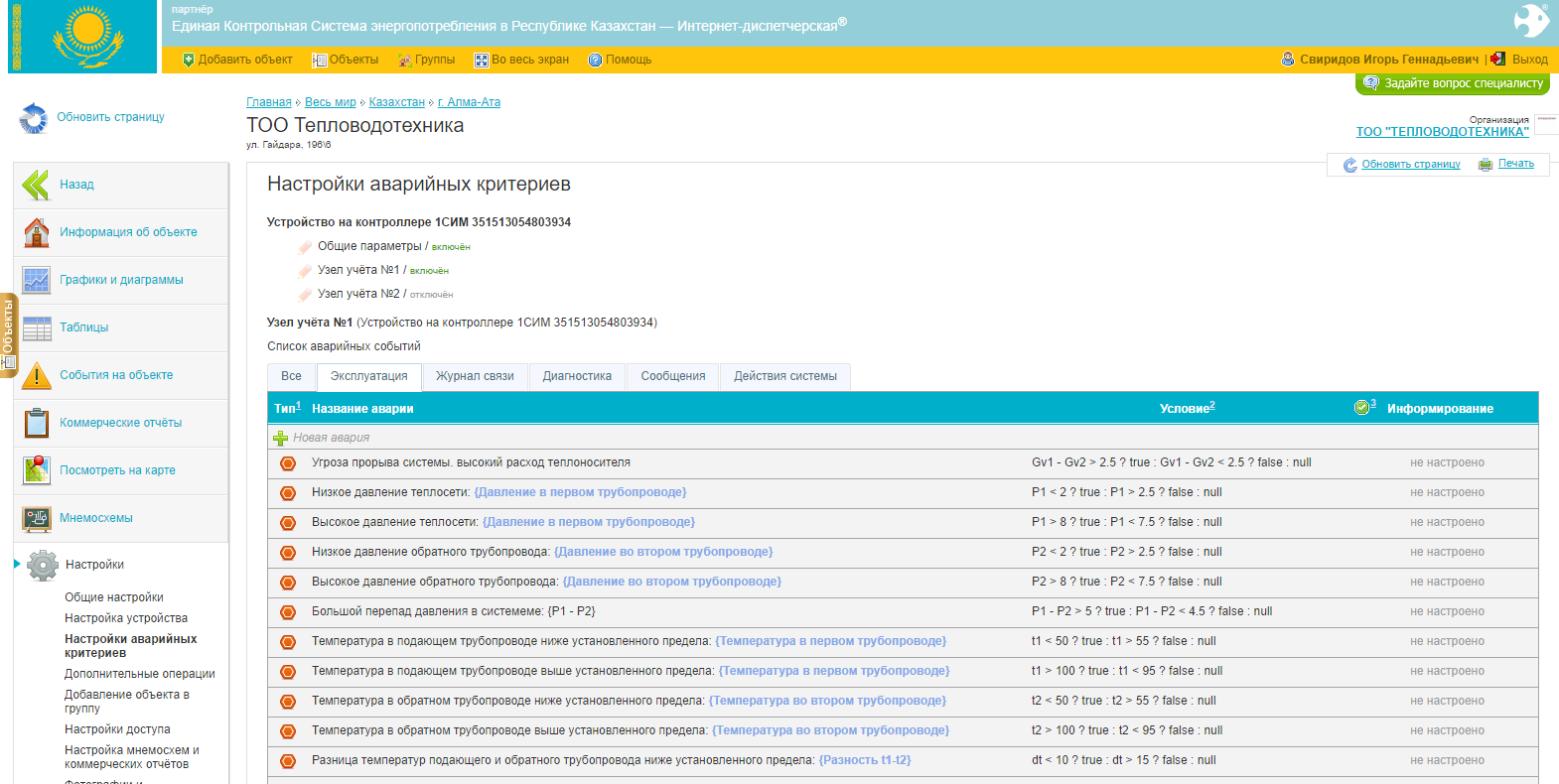 Управление аварийными событиями: Редактирование существующих и создание новых аварийных событий объекта мониторинга.
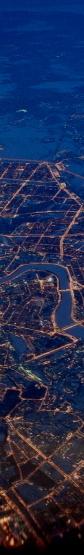 АТМ
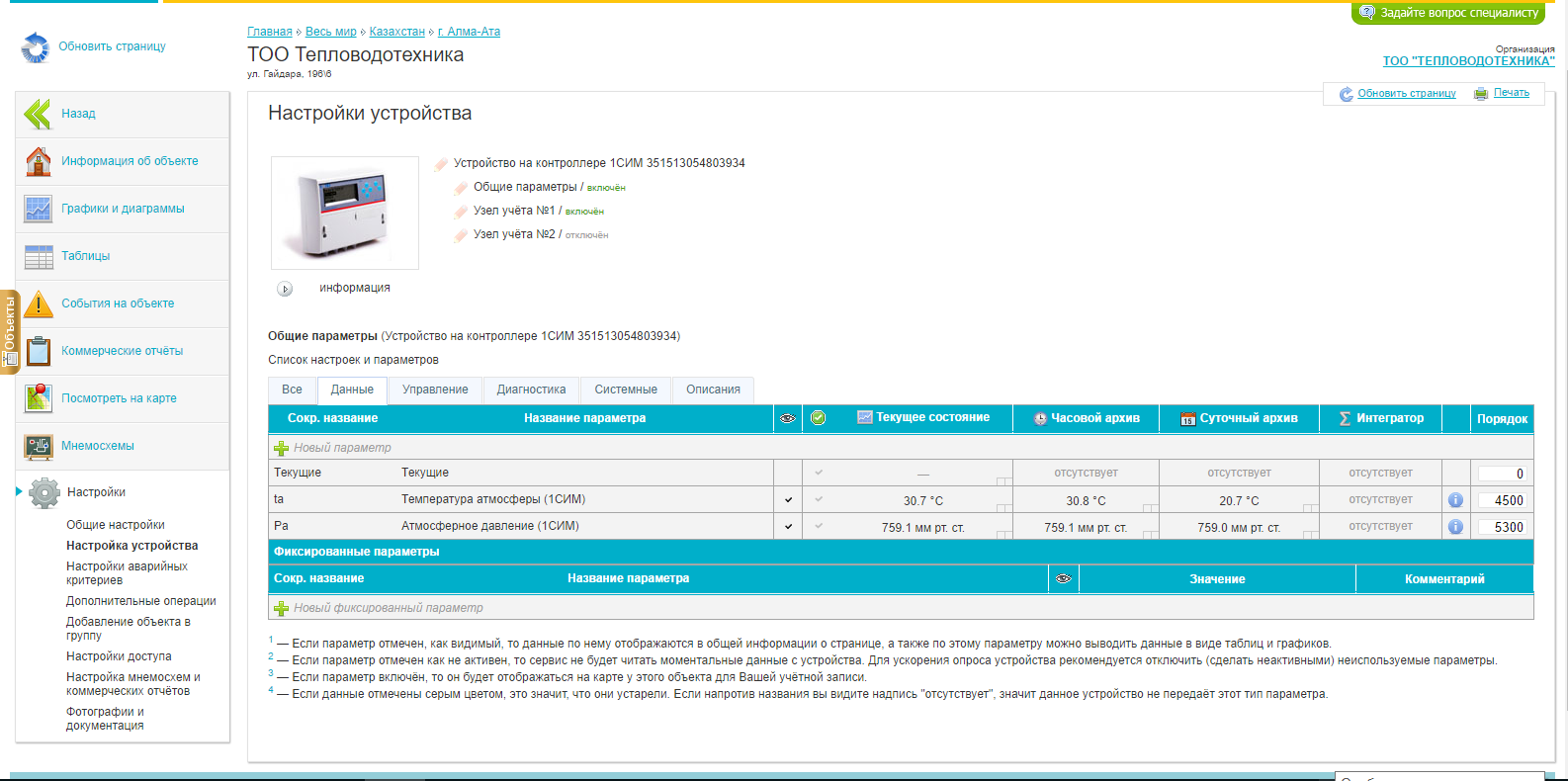 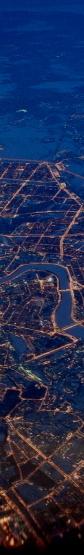 АТМ
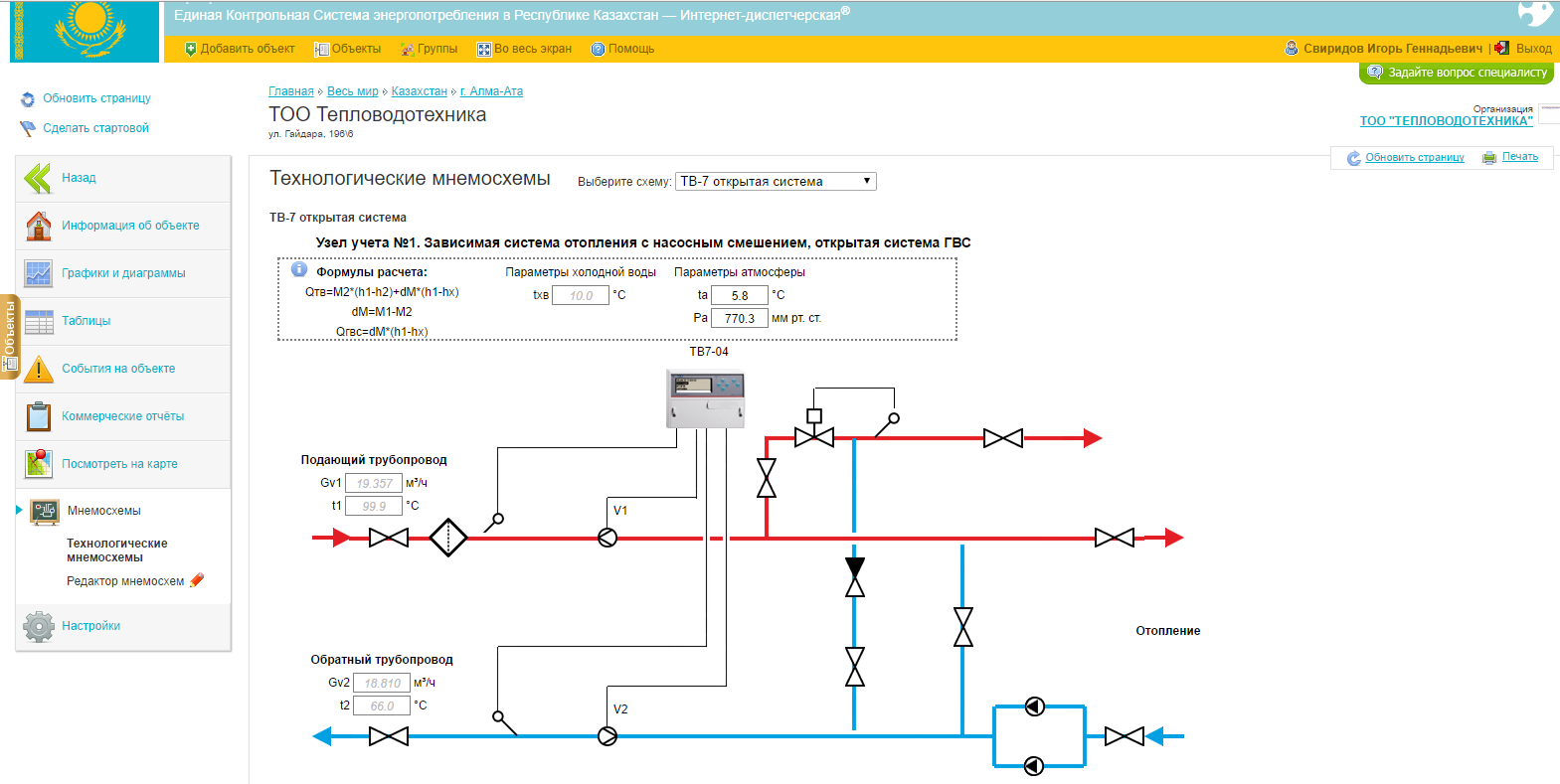 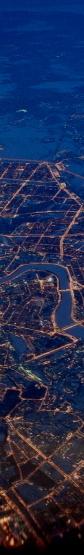 АТМ
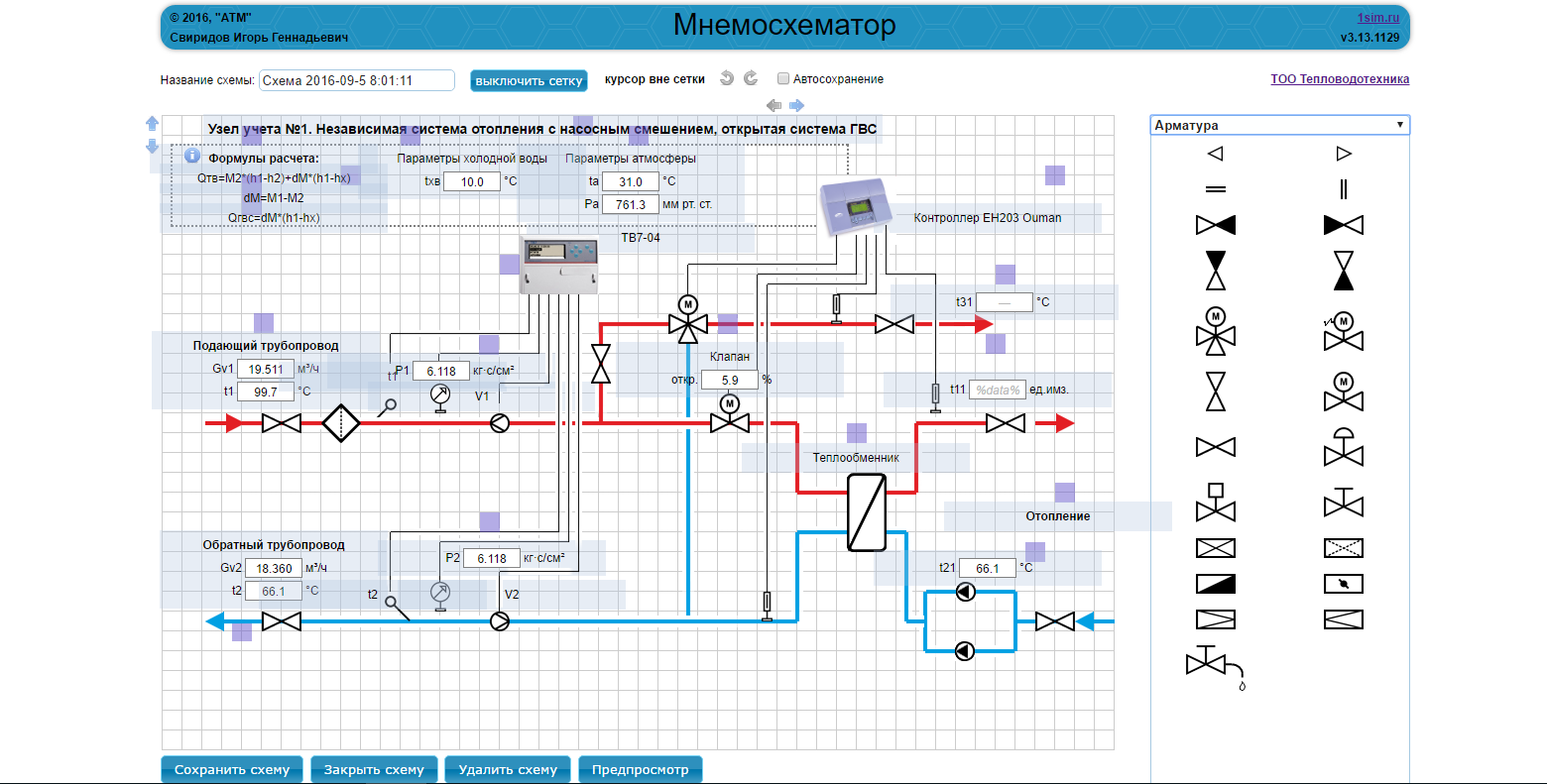 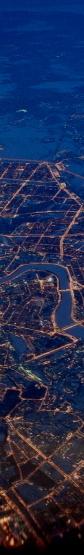 АТМ
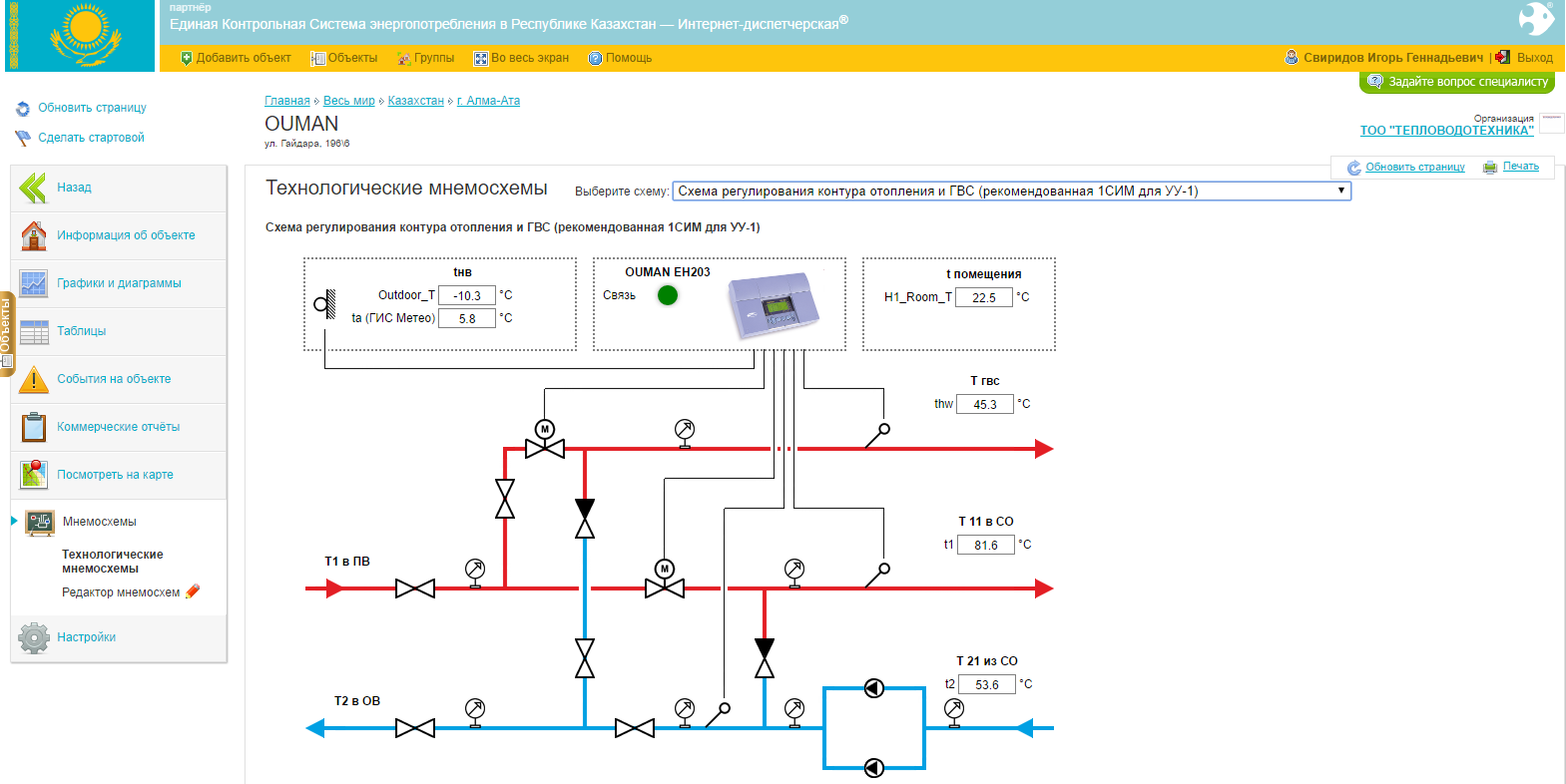 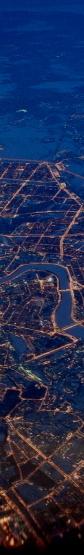 АТМ
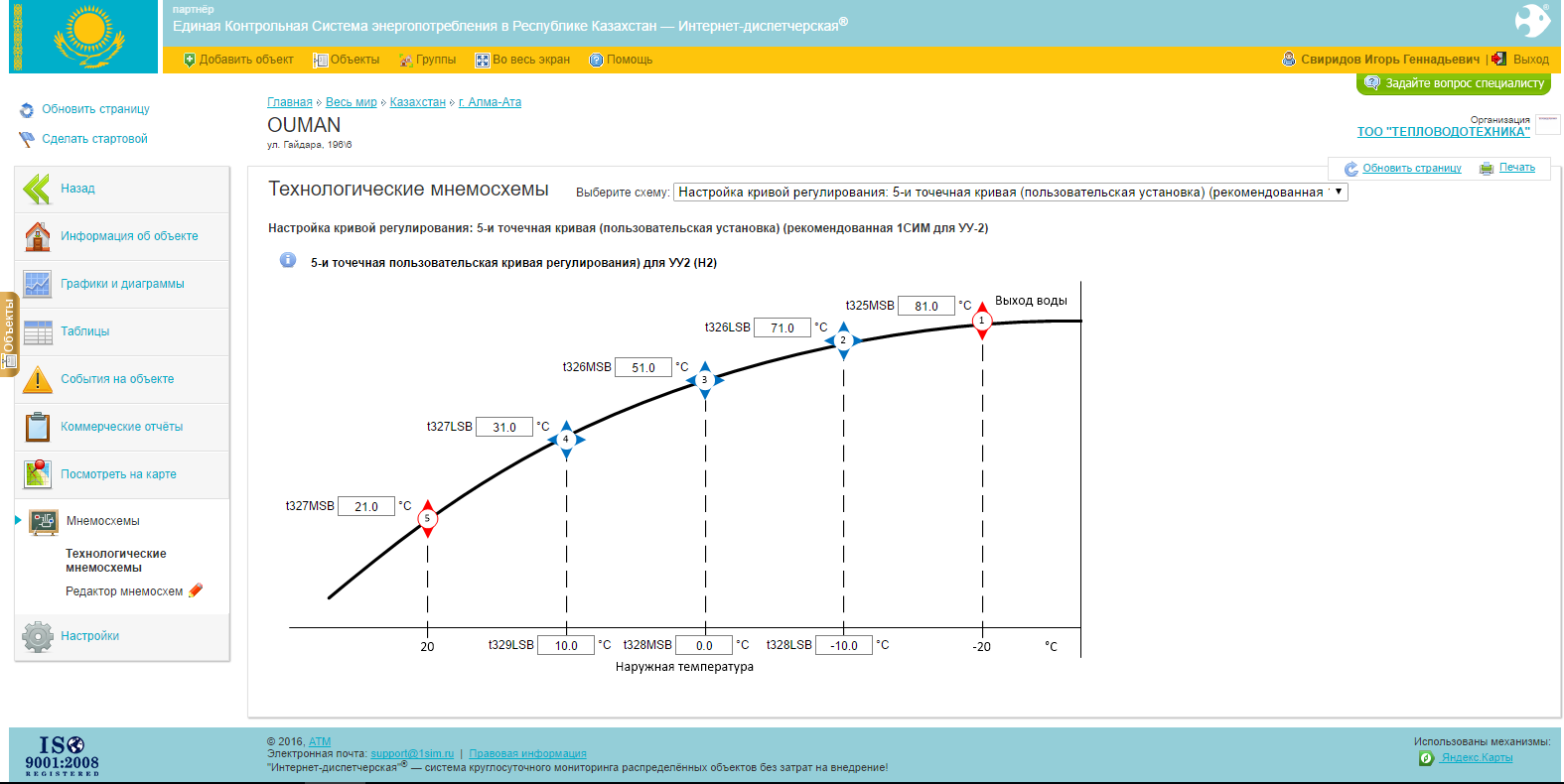 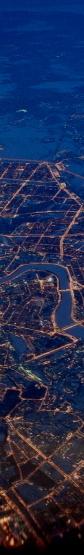 АТМ
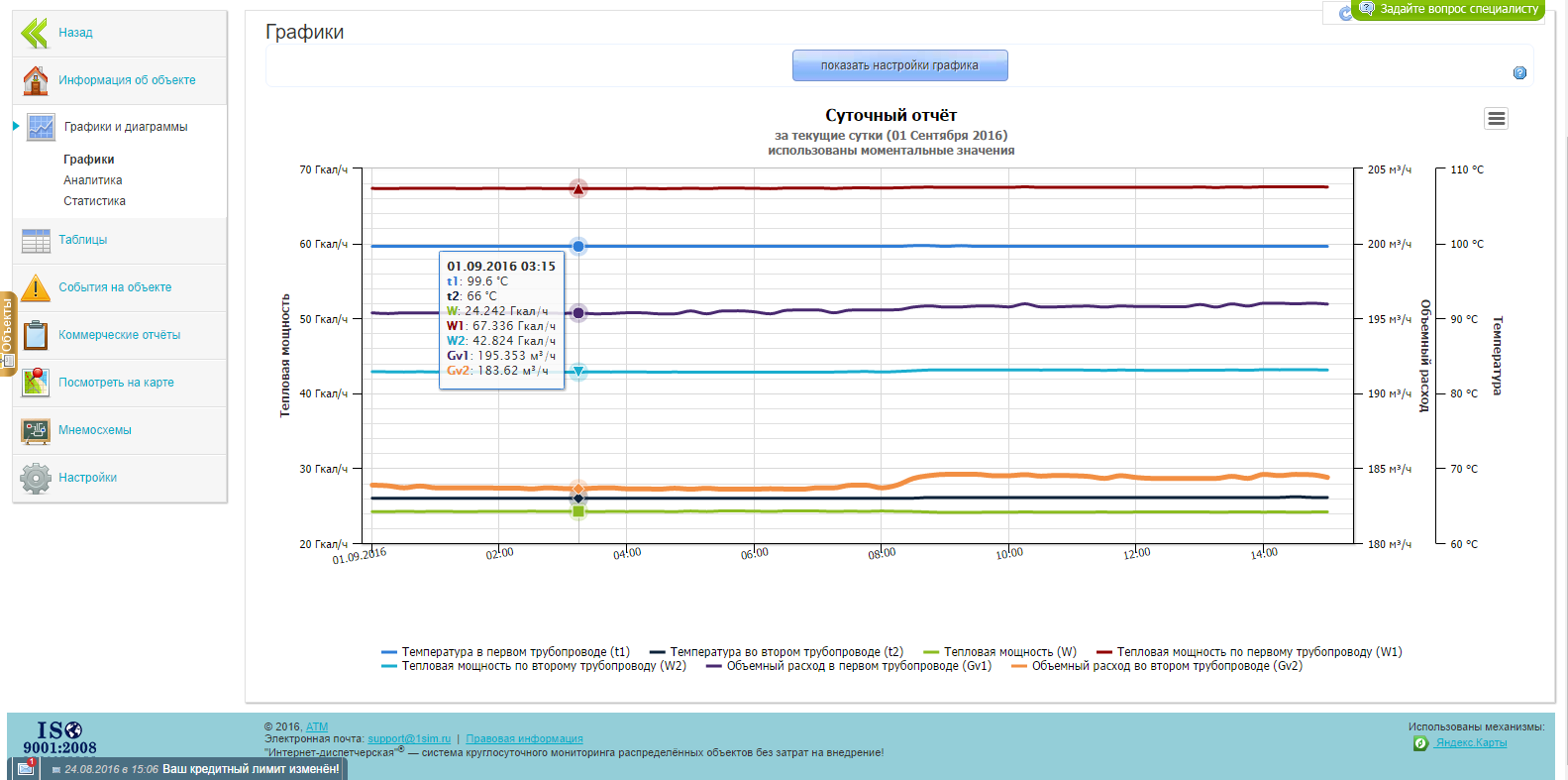 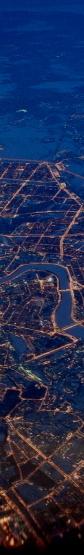 АТМ
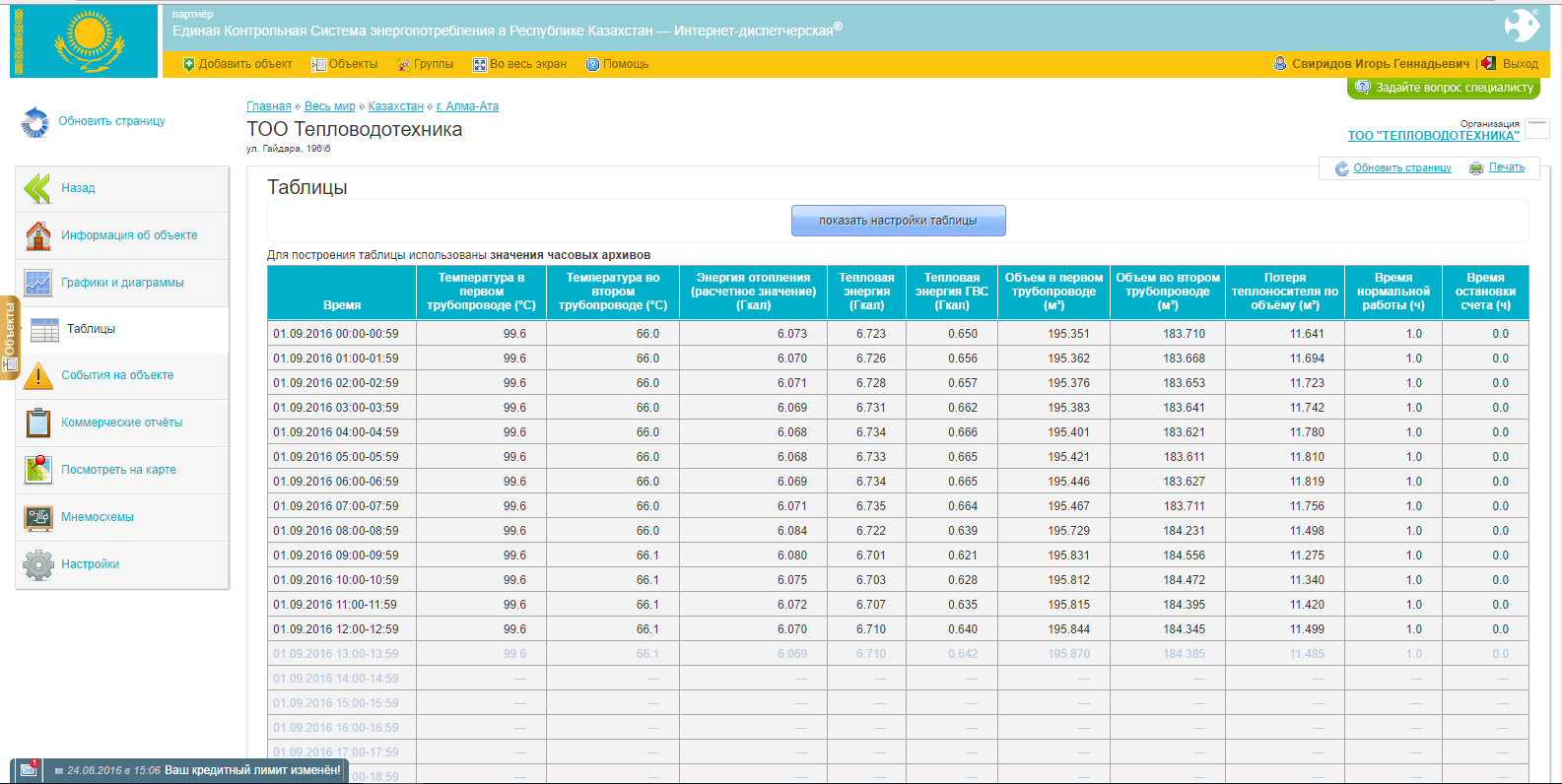 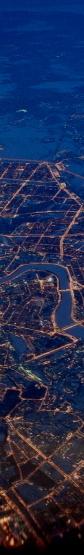 АТМ
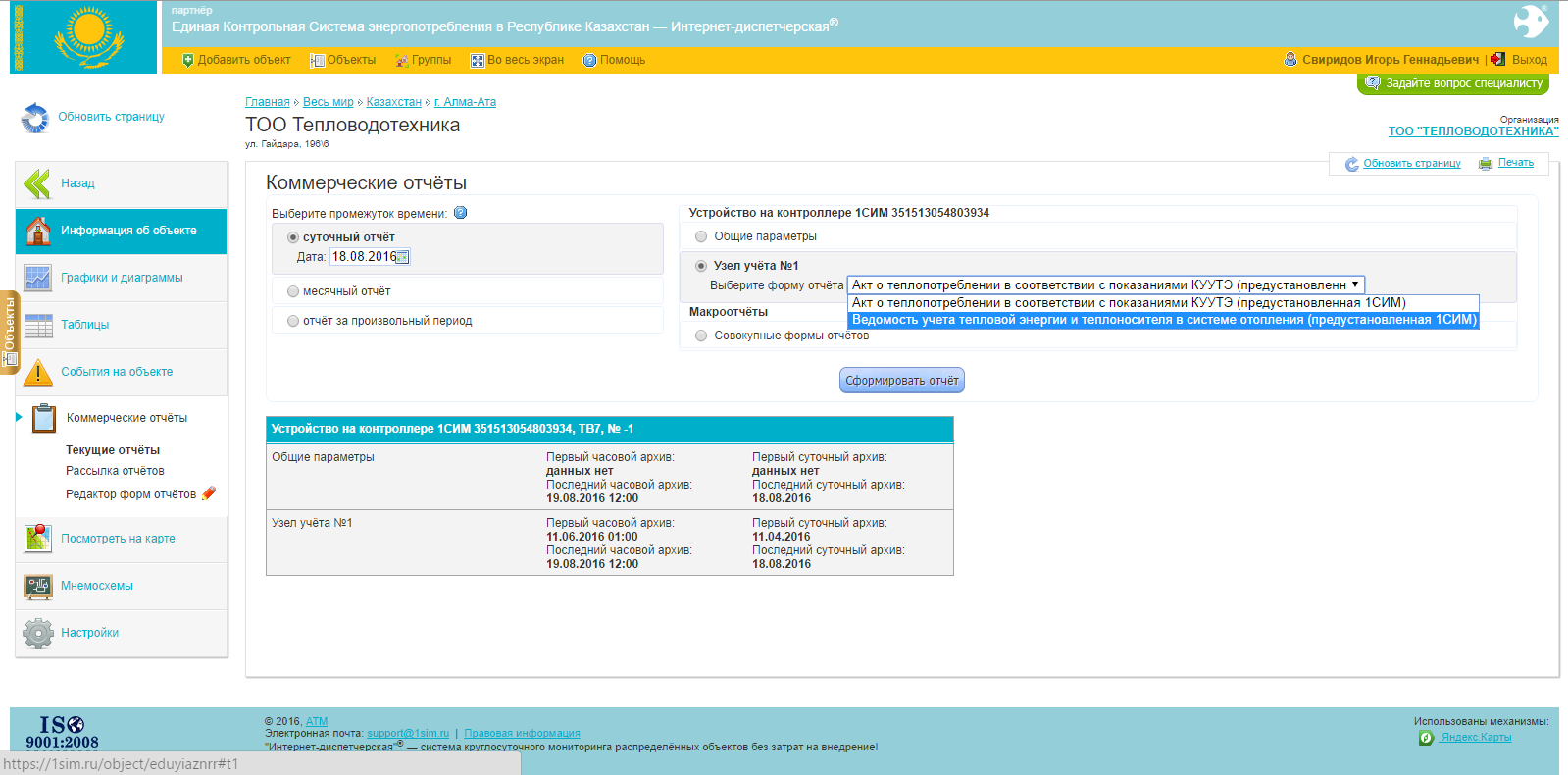 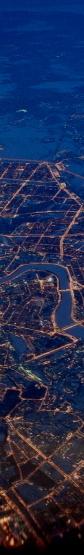 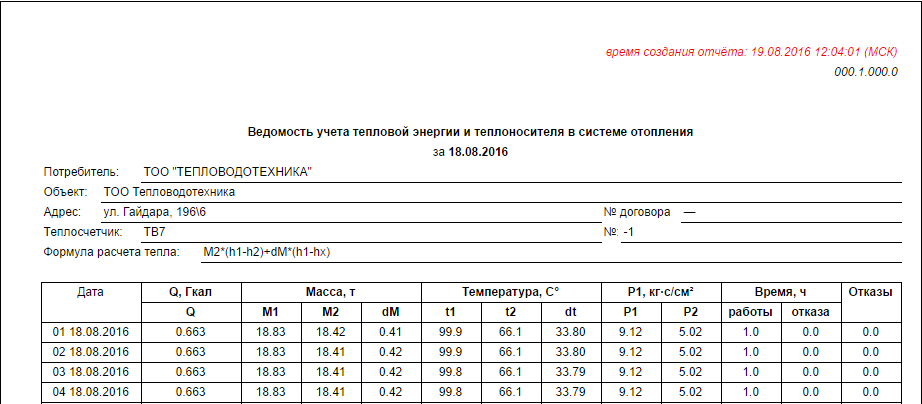 АТМ
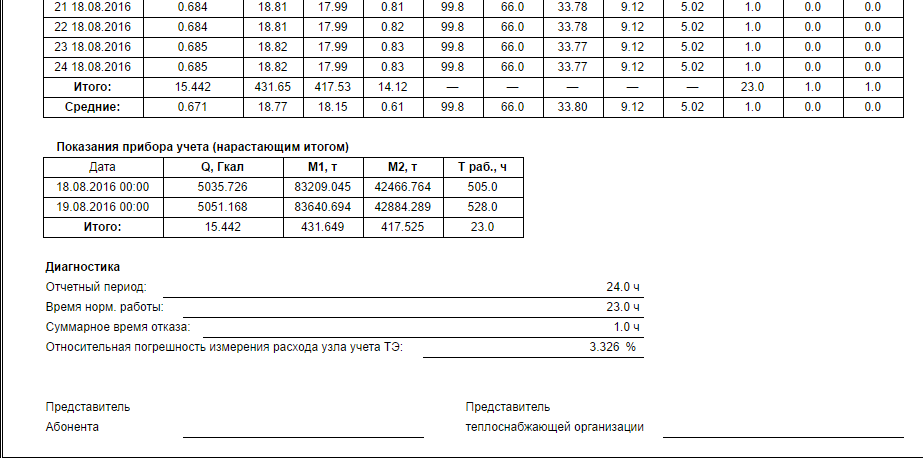 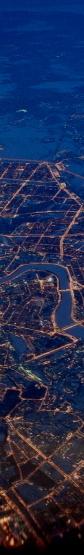 АТМ
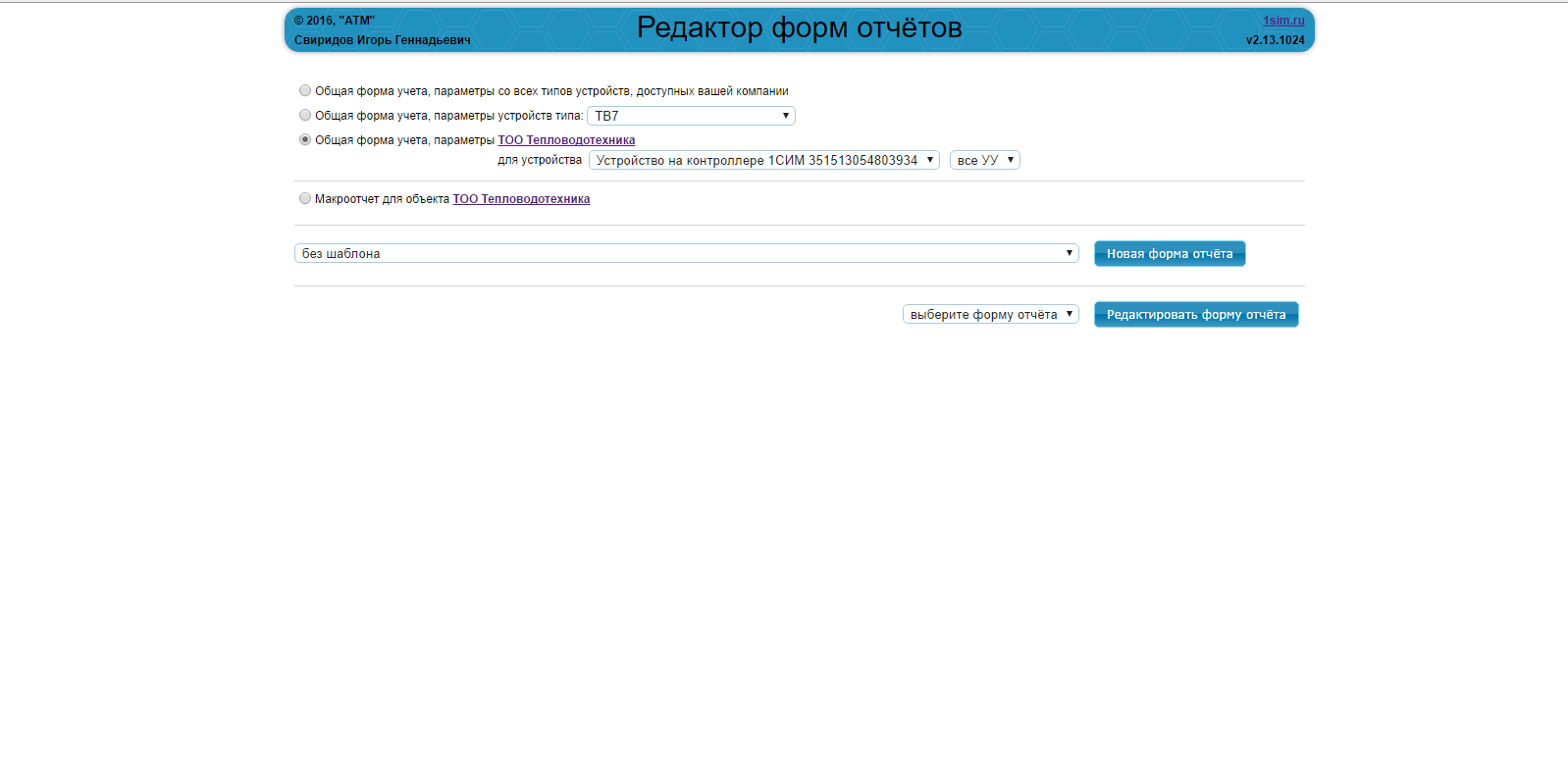 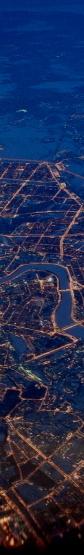 АТМ
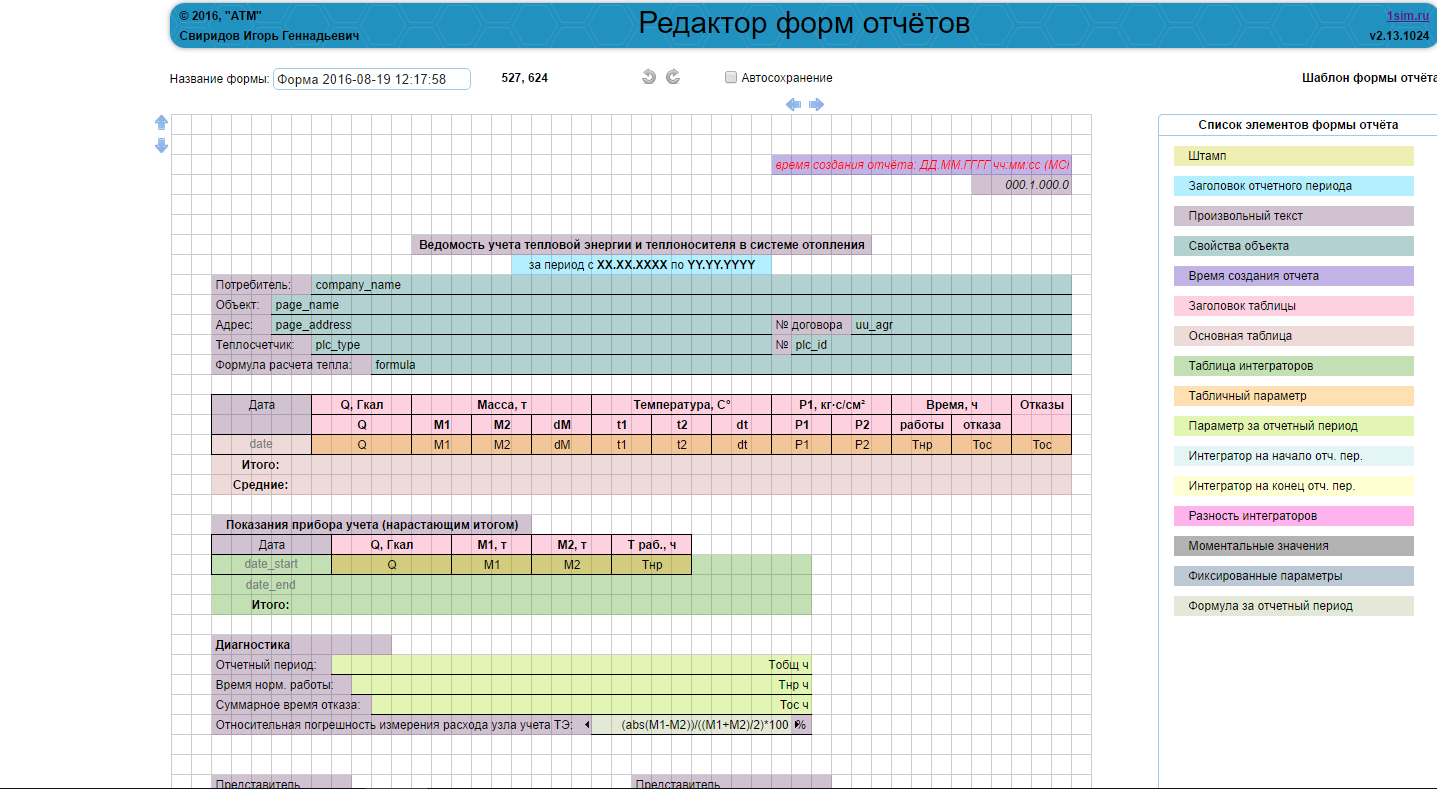 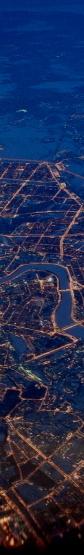 АТМ
Отличие и преимущества системы АТМ
Система АТМ полностью независимое решение М2М и представляет собой 	облачный сервис с интуитивно понятным интерфейсом и возможностью 	самостоятельной настройки под свои нужды, а функционал превосходит все 	имеющиеся аналоги по многим показателям.
		Основные отличия системы АТМ от других систем:
в АТМ можно работать с любого устройства (компьютер, планшет, смартфон и т.п.) и из любой операционной системы (Windows, MacOS, Android и т.п.) - работа идет прямо в WEB-браузере (IE, Opera, Yandex и т.п.) и не требует установки всяких спецпрограмм и спецзнаний для этого; 
 создание мнемосхем в АТМ представляет свободный процесс создания/редактирования совокупности сигнальных устройств и сигнальных изображений оборудования и внутренних связей контролируемого объекта в единой схеме с отображением/применением любых данных с любых объектов заказчика в системе (разницу легко наблюдать в сравнении с другими системами);
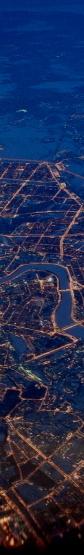 АТМ
графическое отображение любых данных в системе с возможностью наложения сравниваемых параметров на общей временной оси, «горячим» отключением/включением ненужных переменных и др. возможностями;
аналитические возможности системы не ограничиваются сравнением нагрузок и просмотром температурного графика, а позволяют построить всевозможные зависимости  и отклонения с формированием необходимой выборки данных в соответствующих графиках и отчетах (определение реального класса энергоэффективности, оценка экономического эффекта от внедрений регулирующего оборудования и т.п.);

редактор коммерческих отчетов позволяет легко создавать собственные формы отчета с возможностью использования переменных не только текущего, но и других объектов группы, автоматического формирования, рассылки и др. возможностей;
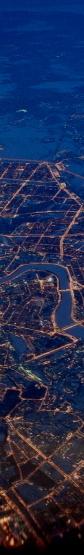 АТМ
информирование о наступлении аварийных ситуаций по задаваемым критериям не ограничивается стандартно задаваемыми слежением за метрологическим диапазоном или нарушения эксплуатации, а создается в любой возможной зависимости переменных системы, включая переменные других объектов (например, SMS при обнаружении потери объема теплоносителя на подаче в определенное здание и сохранении температуры теплоносителя в соответствующем диапазоне ближайших подобных зданий в группе). Также контролируется отправка/получение/реакция по каждому сотруднику;

АТМ использует USB-токен с аппаратной реализацией Российского стандарта электронной подписи (ЭЦП), шифрования и хеширования. Обеспечивает безопасное хранение неизвлекаемых ключей электронной подписи во встроенной защищенной памяти. 

Имеет сертификат ФСБ о соответствии требованиям по классу КС2, а также сертификат ФСТЭК о соответствии требованиям, предъявляемым по 4-му уровню контроля отсутствия недекларированных возможностей (НДВ4). Электронная подпись (ЭЦП) данных и файлов в соответствии с ГОСТ Р 34-10.2001;
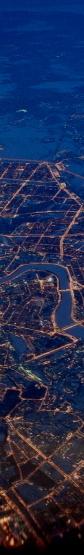 АТМ
Использование встроенной в АТМ ГИС Zulu® в среде «облачных вычислений» позволяет проводить гидравлический расчет систем теплоснабжения и водоснабжения, расчет сетей любой сложности, с одним или несколькими источниками, с учетом теплового баланса. Расчет нестационарных режимов (в частности гидроудар).
АТМ объединяет все виды технологических объектов: тепло - , газо - , водо-, электроснабжение, системы управления погодной автоматикой, системами городского освещения и пр. Система АТМ позволяет подключать и управлять любыми свободно программируемыми контроллерами. 
Эффективность мероприятий энергосбережения усиливается при использовании автоматизированного и массового управления режимами работы. Это позволяет на базе АТМ строить такие решения, как «Безопасный город», «Единый информационный расчетный центр» и т.п.
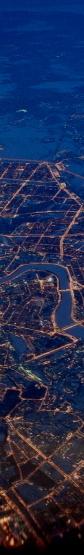 АТМ
СПАСИБО ЗА ВНИМАНИЕ